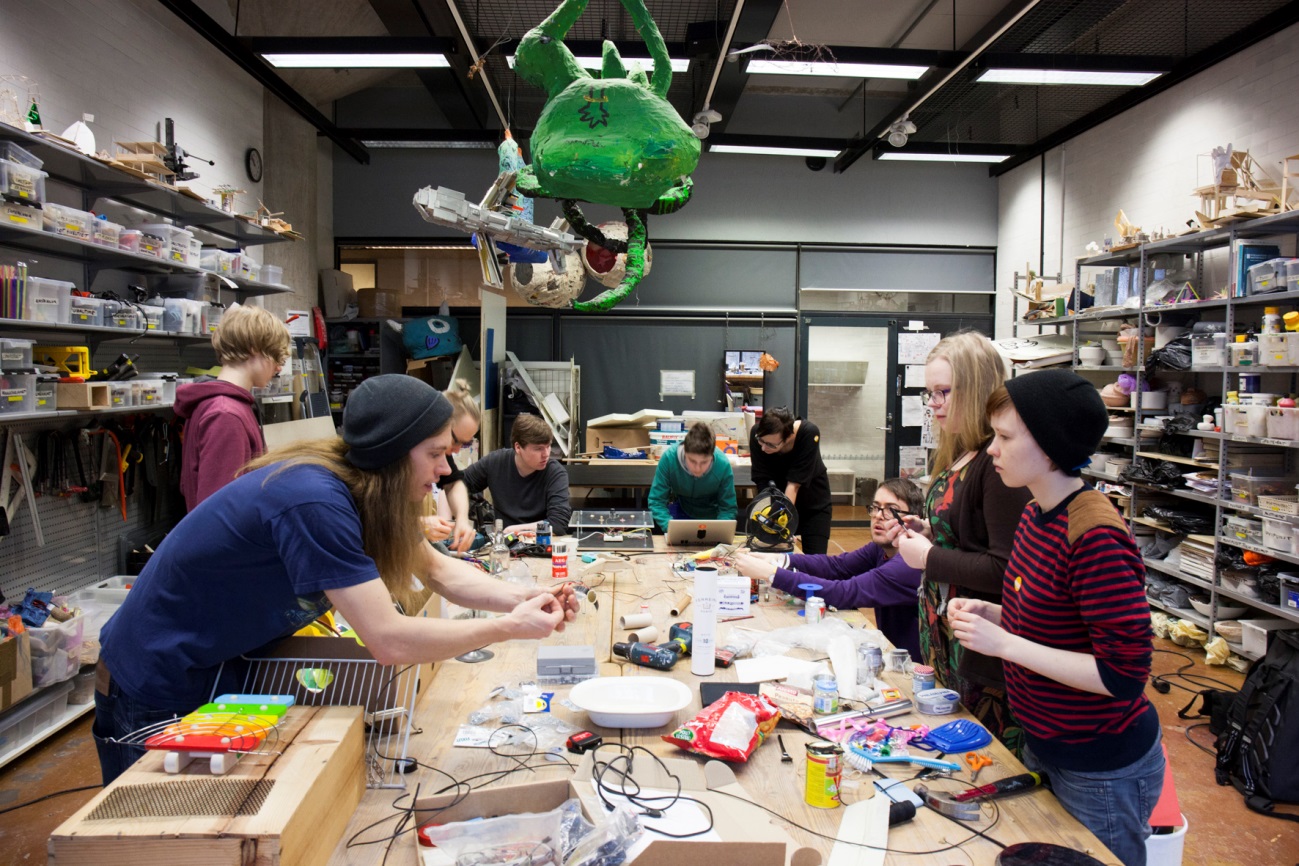 Itä-Suomen rehtori- ja johtajuuspäivät 8.9.2017

     
Onko ohjelmointi toinen lukutaito?
…ja yleiskatsaus teknologian ja opetuksen kenttään
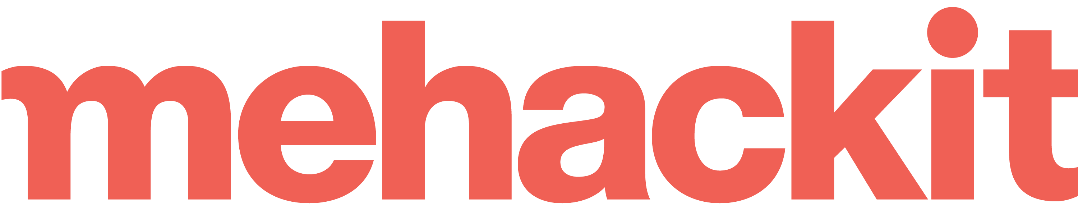 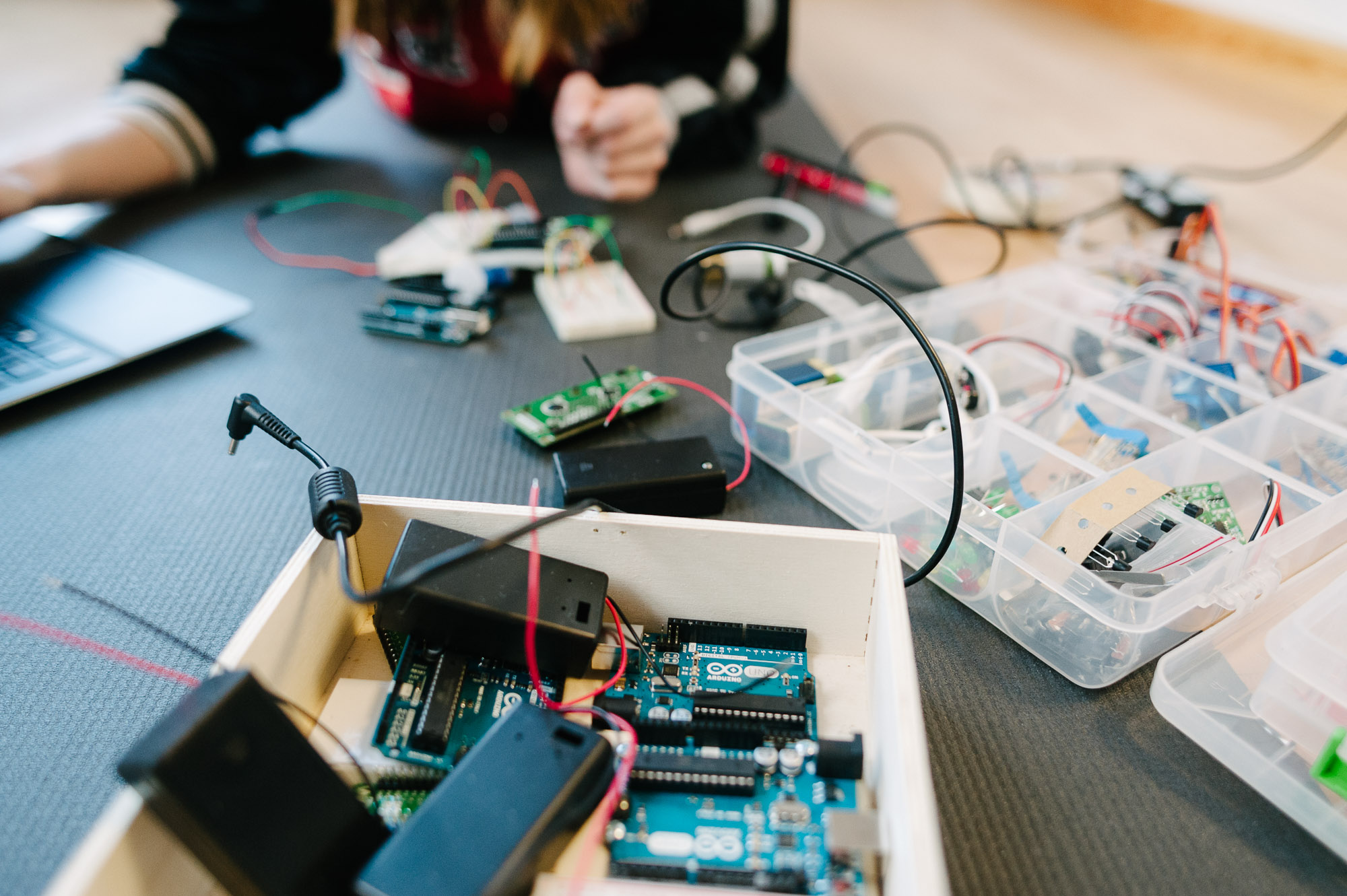 Mikko EloholmaCPO
mikko@mehackit.org Twitter: @eloholmamikko


2017 valmistunut Gradu:
”Digitalisaation lupauksien 
lunastajat? Lukiolaisten käsityksiä 
ohjelmoinnista ja teknologisesta kehityksestä”
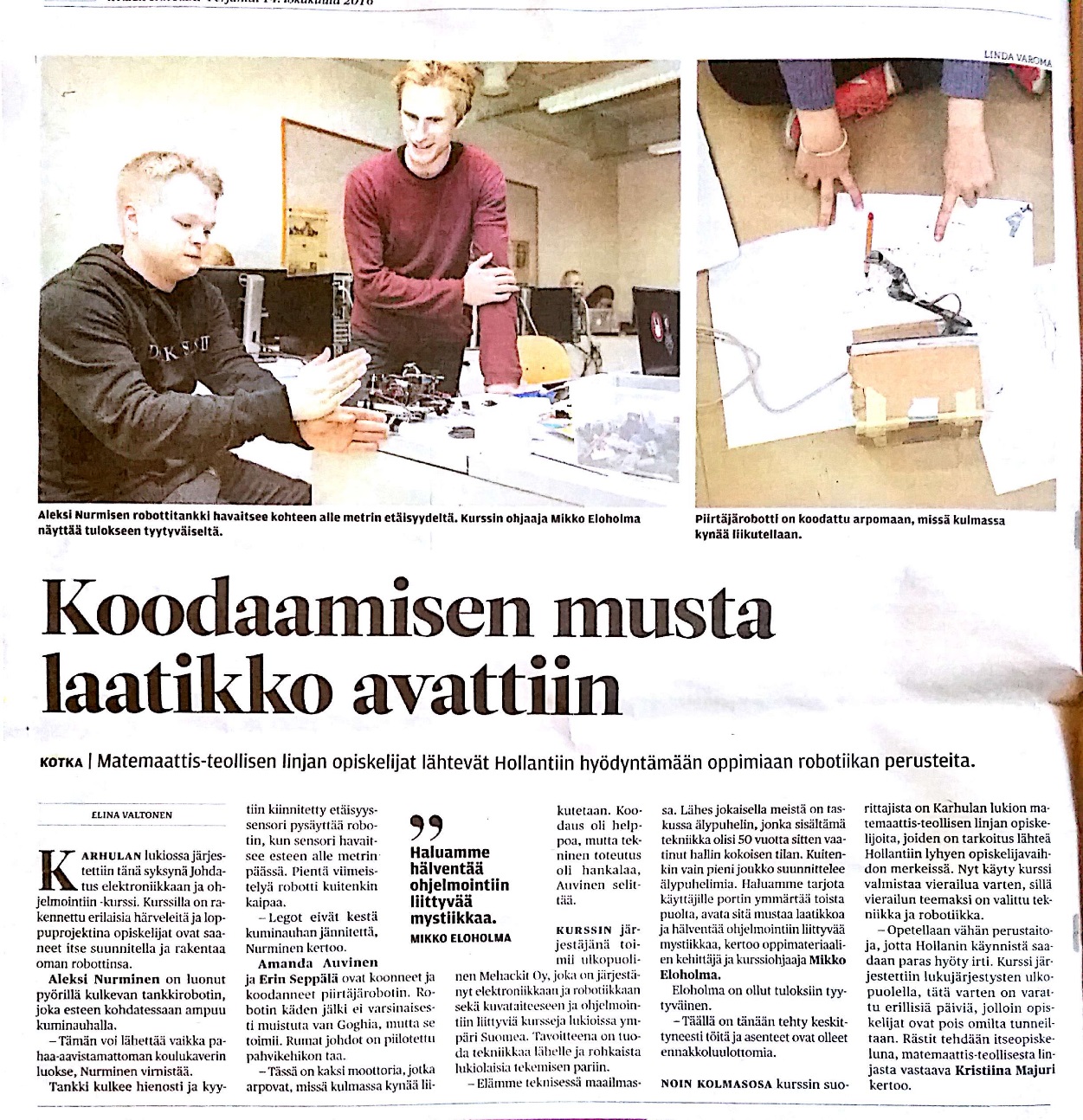 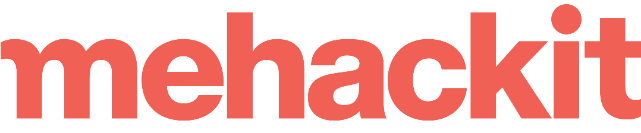 [Speaker Notes: Mikä mh suunnileen
Titteli, blended learning
Gradu, päähavainto
Tavoitteena subjektiivinen YLEISKATSAUS opetuksen ja teknologian kentästä]
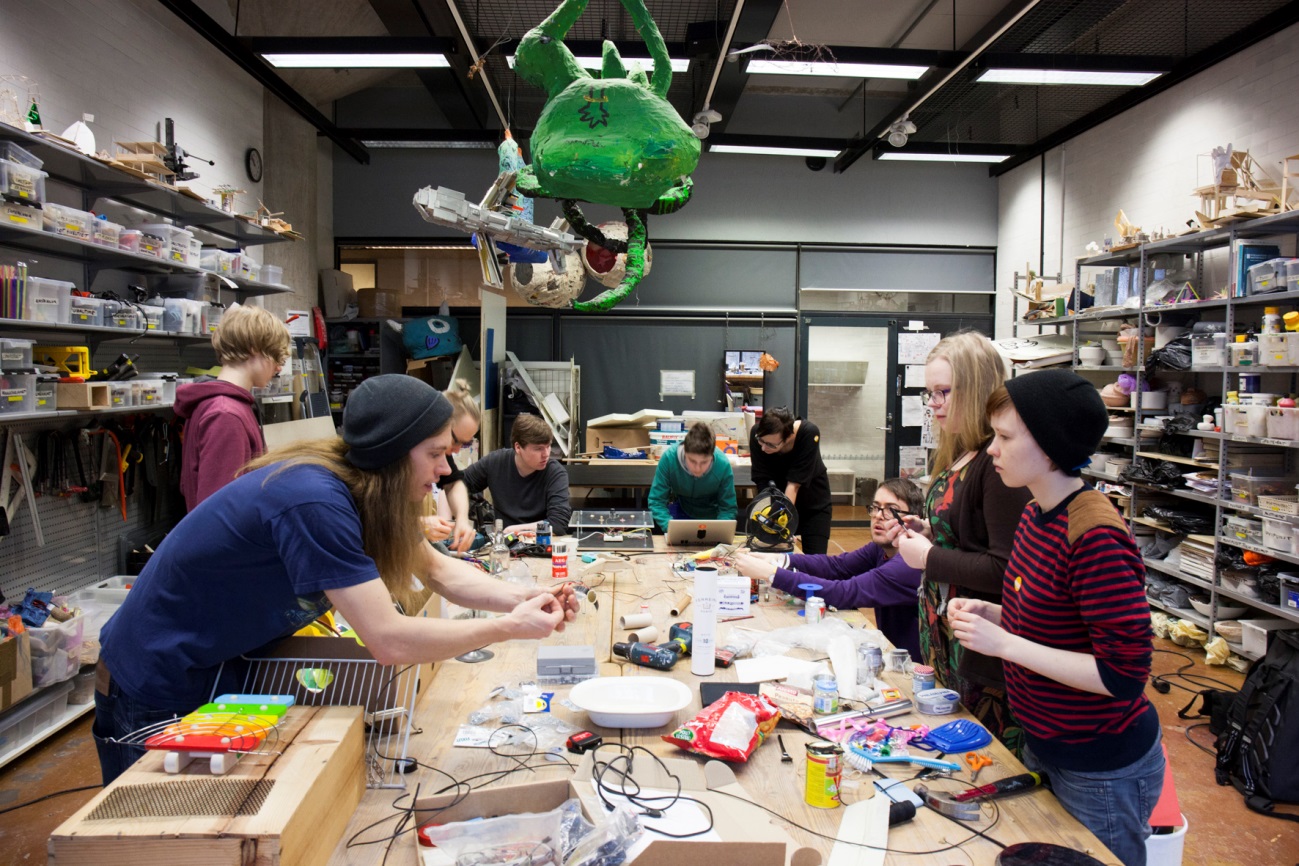 Haaste: Somewallille ideoita esityksen aikana!hästägeillä #rehtori #surefire #johtajaonmedia#opetusjateknologia
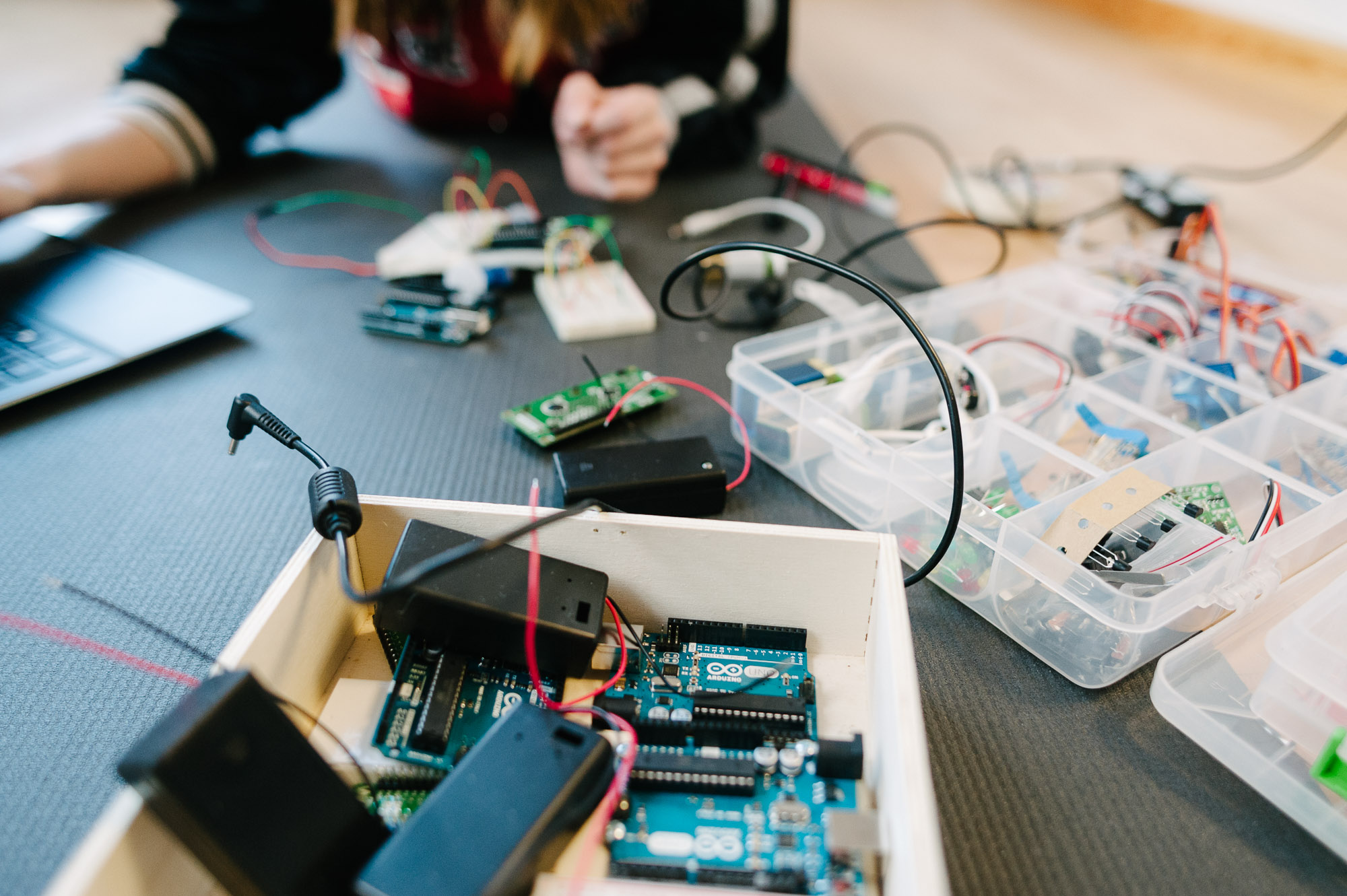 Kiinnostavia keissejä: Tech-ed ja Ed-.tech
Tänään:
Mitä on opetusteknologia?
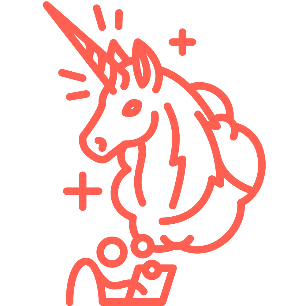 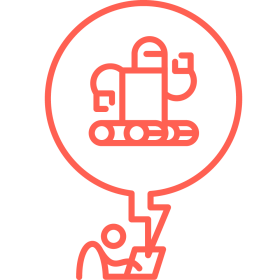 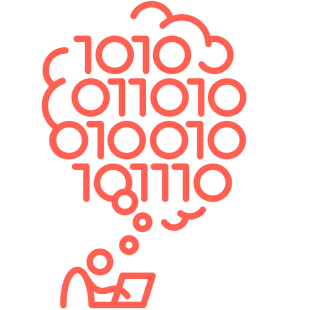 Realiteetteja, tavoitteita ja 
ratkaisuja
Reunaehto 3: OPS 
ja rehtorit
Reunaehto 1: Oppijat
Reunaehto 2: Opettajat
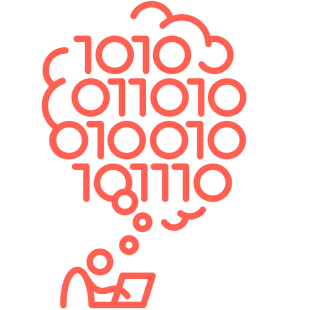 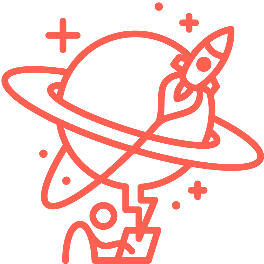 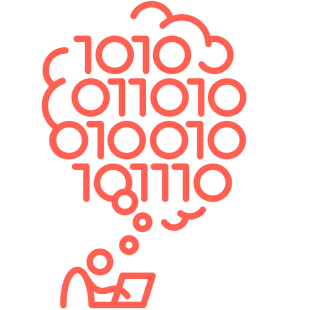 [Speaker Notes: Splitatut kuvat: robotit/Junction]
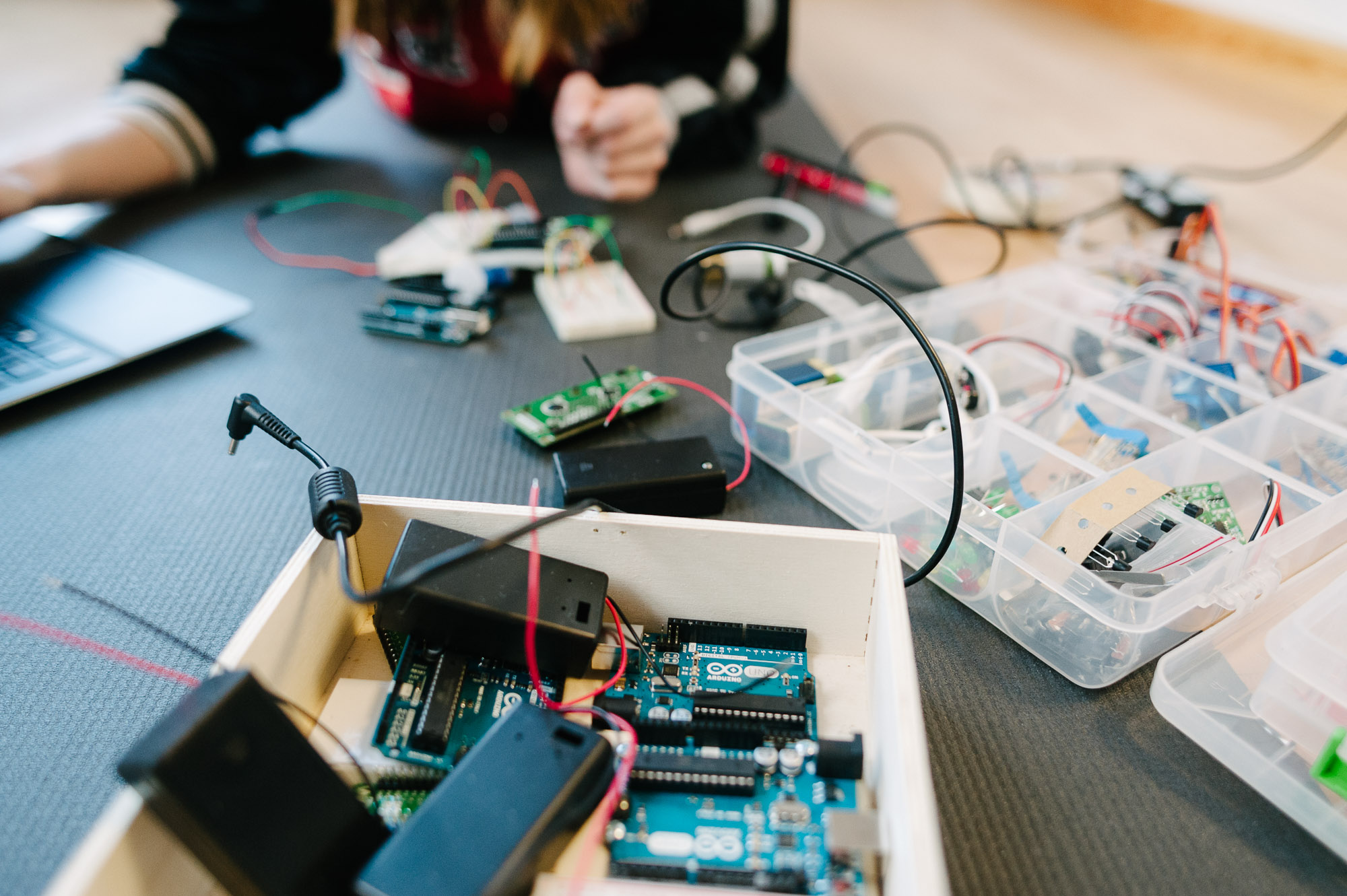 Opetus ja Teknologia?
Ei opetusta ilman teknologiaa

Opetusteknologia on nykyisessä keskustelussa usein tietoteknologiaa

Tech-ed vai ed-tech… vaikka ei aina toista ilman toista

Opetusteknologiassa on monenlaisia mahdollisuuksia (ja sille esitetään monenlaisia vaatimuksia).
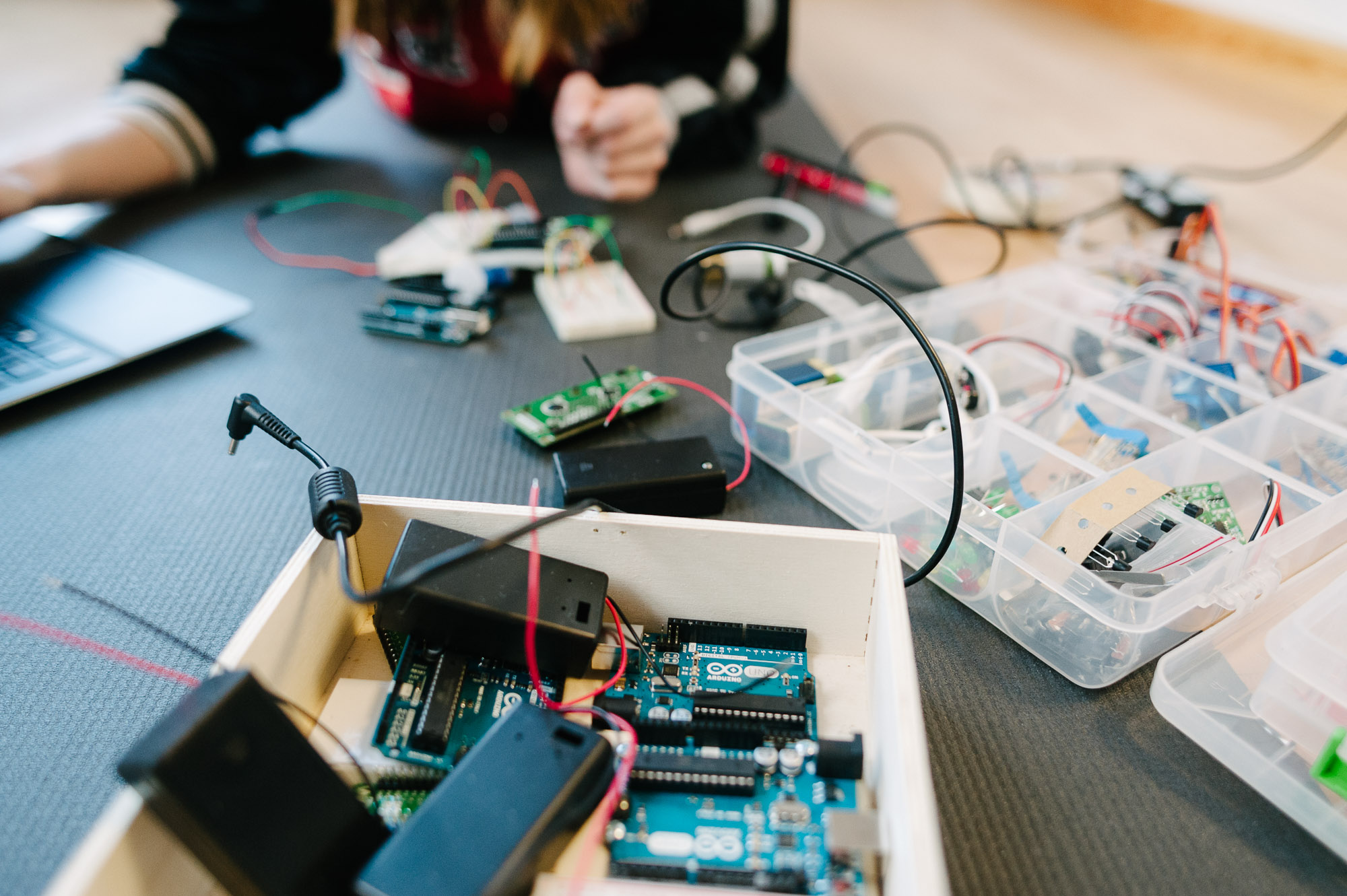 Argumentit ICT:n tuomiseksi kouluihin (Ward & Parr 2011)
ICT on keino kehittää opetusta ja oppimista
ICT on keino turvata talouskasvua!
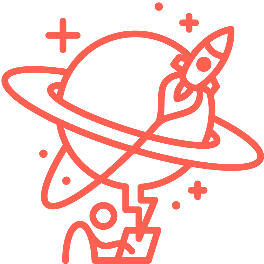 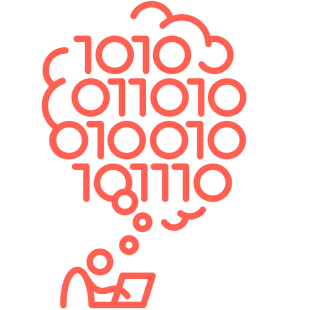 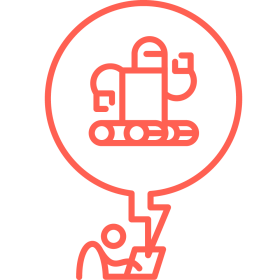 ICT
tech-ed
ed-tech
ICT on keino kehittää aivan uusia innovaatioita oppimisessa ja kouluissa
Tarvitsemme osaavia ja ajan hengessä eläviä kansalaisia!
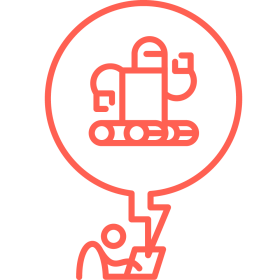 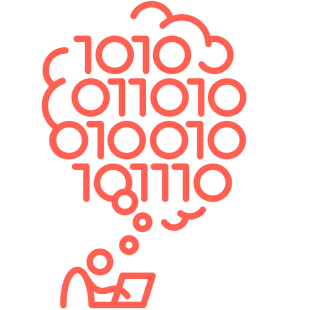 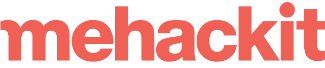 [Speaker Notes: Kryptinen teema: rehtori on media. Toimiiko rehtori erilaisten tahojen risteyksessä? Minkälaisia mahdollisuuksia ja ajatuksia olette kohdanneet?]
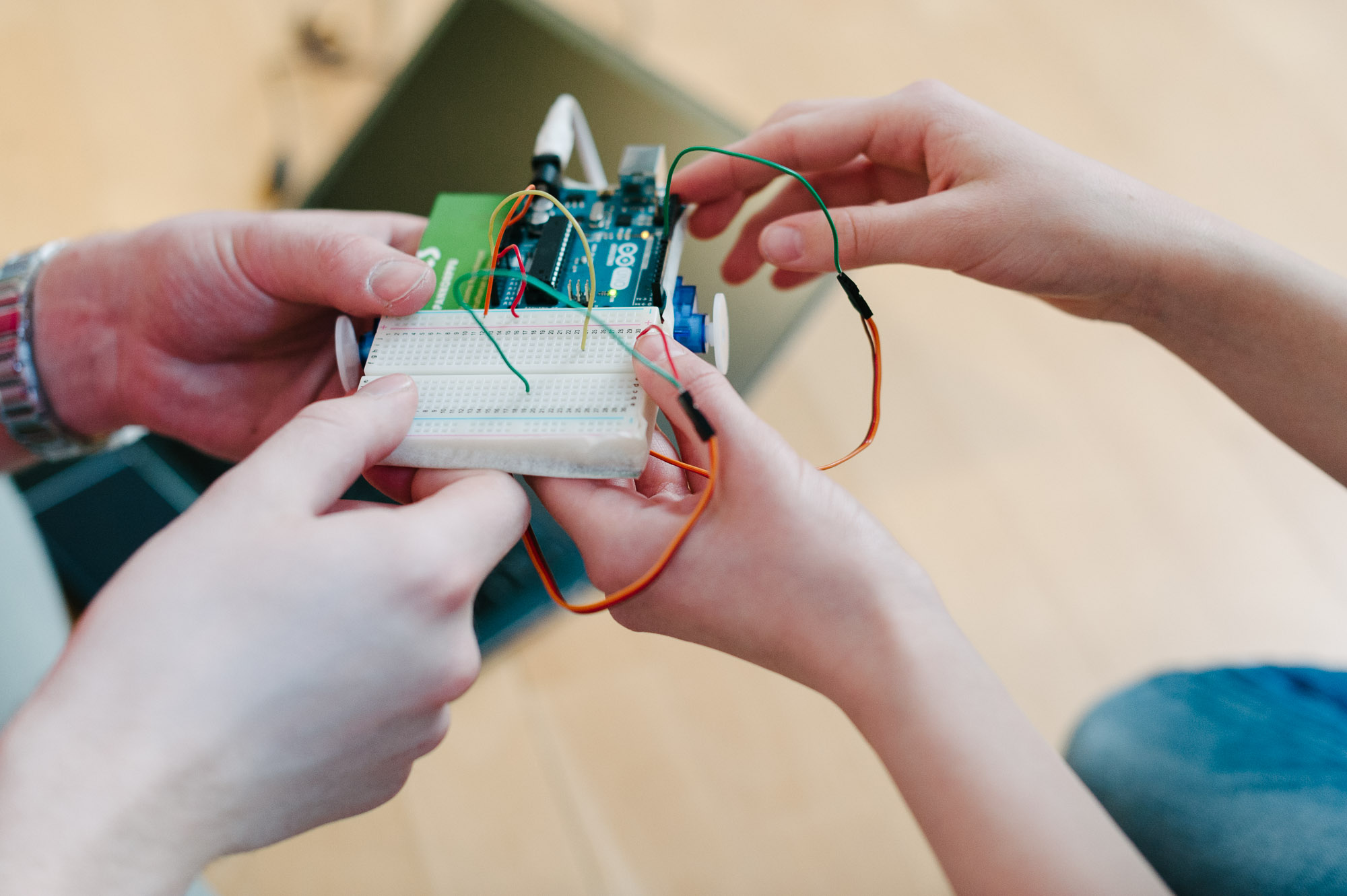 Rehtori on media?
Toimiiko rehtori välittäjänä eri tahojen ristipaineessa?Minkälaisia vaatimuksia ja mahdollisuuksia te olette kohdanneet?
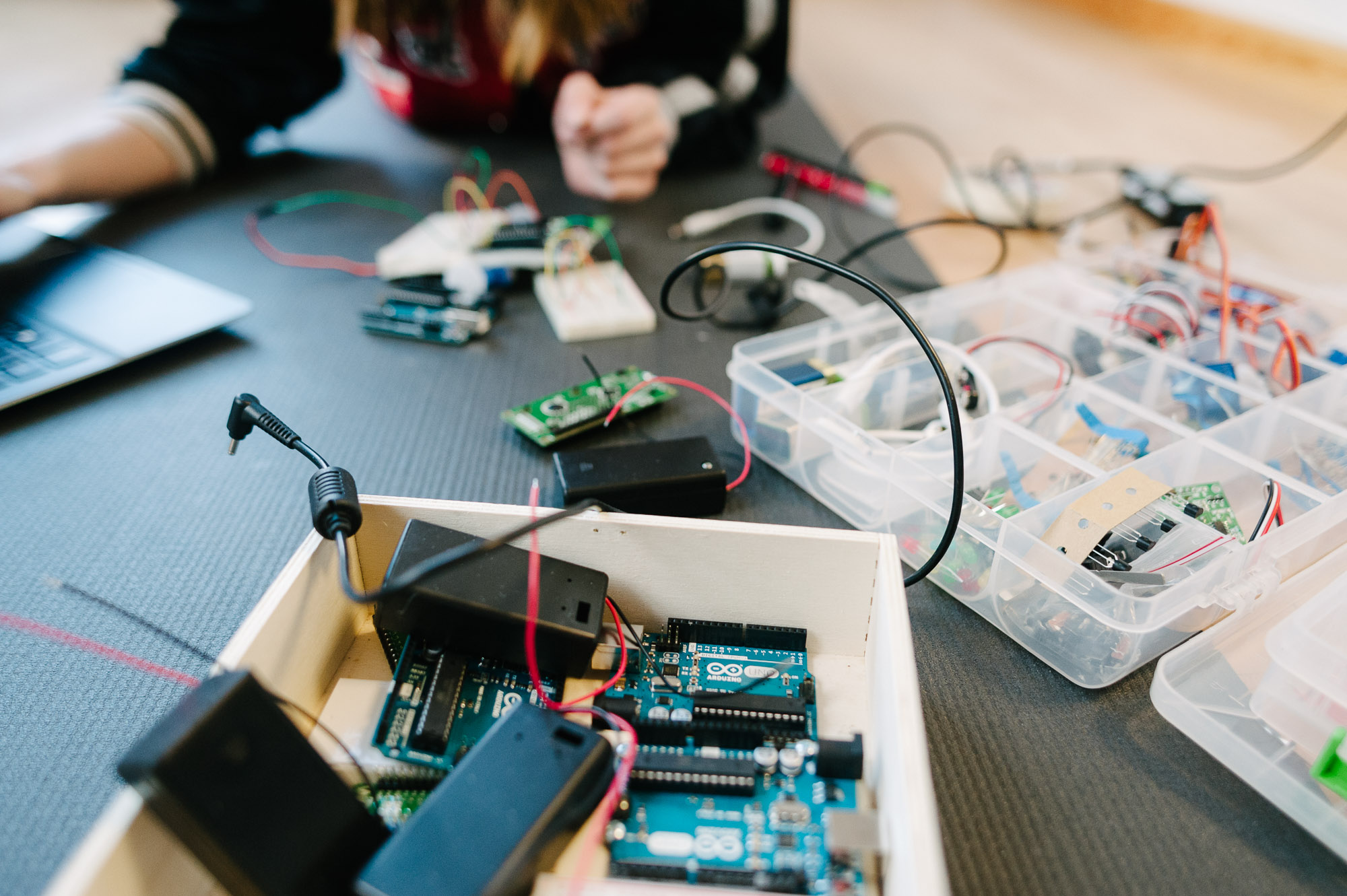 Kiinnostavia keissejä: Teknologiaopetus (tech-ed)
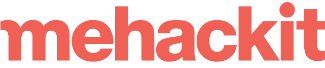 1)
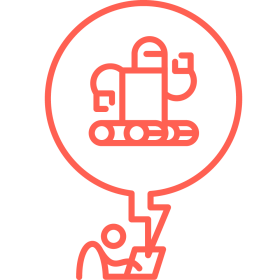 [Speaker Notes: Splitatut kuvat: robotit/Junction]
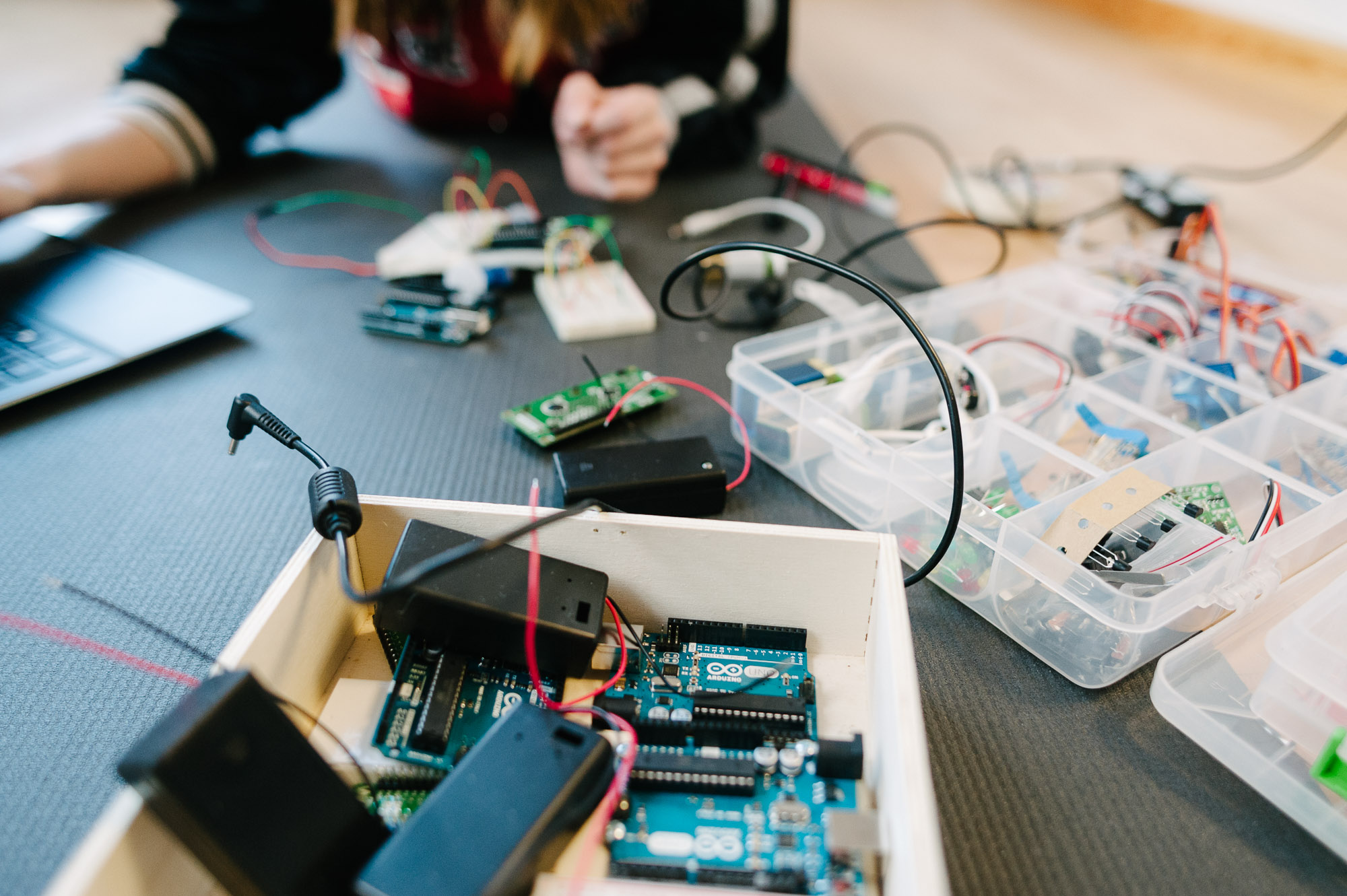 Tech-ed: 1) 					?
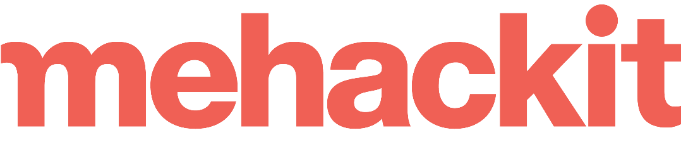 Kurssit yli 60 lukiossa
Ensimmäinen kurssi ammatillisella puolella tänä keväänä
Työpajoja yläasteilla
Tapahtumia Suomessa ja ulkomailla


Ohjaajana aina paikallinen korkeakouluopiskelija
Opettajankoulutus osana kurssia!
[Speaker Notes: Splitatut kuvat: robotit/Junction]
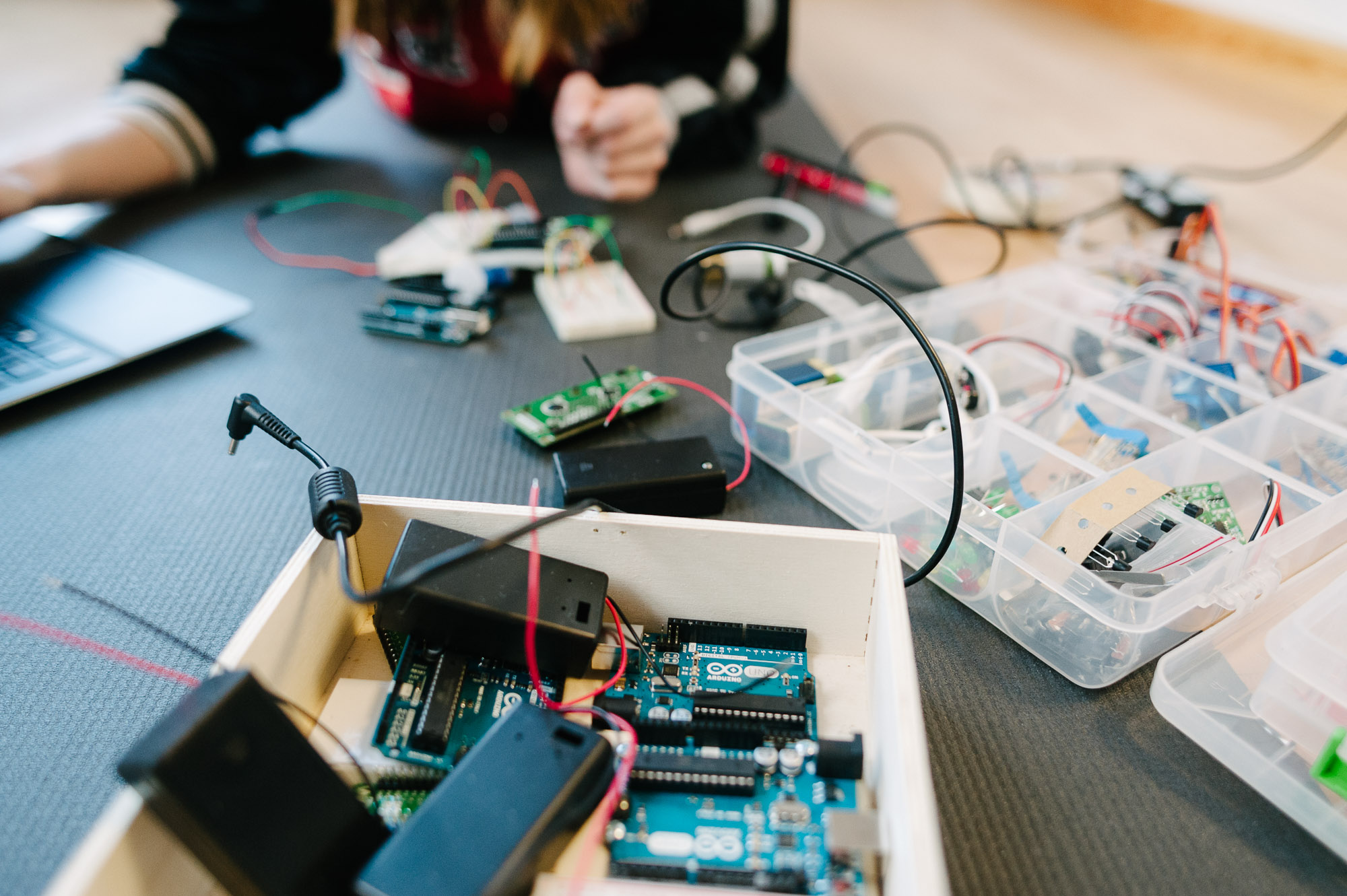 Luova ja 
henkilökohtainen 
kokemus 
ohjelmoinnista?
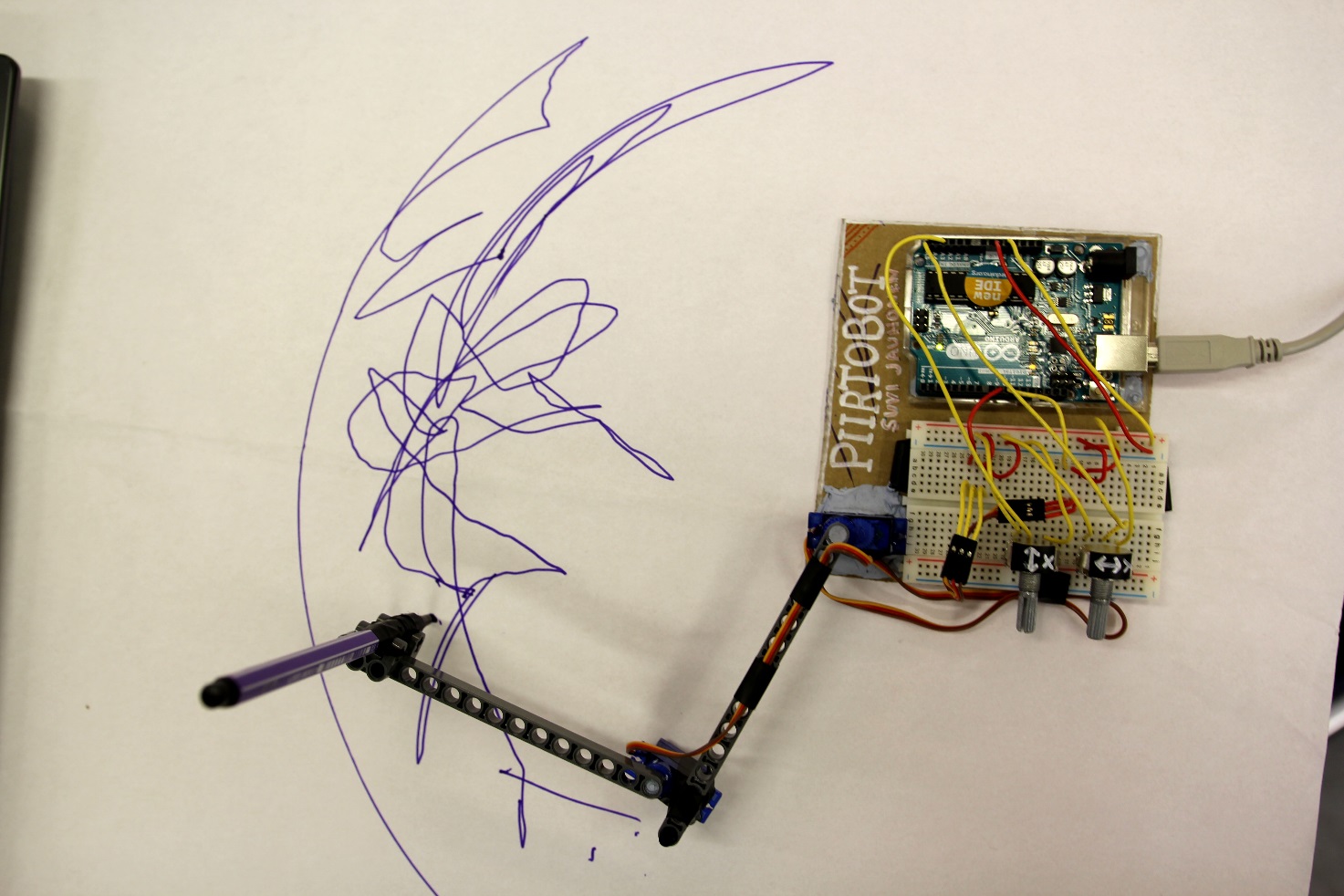 [Speaker Notes: Splitatut kuvat: robotit/Junction]
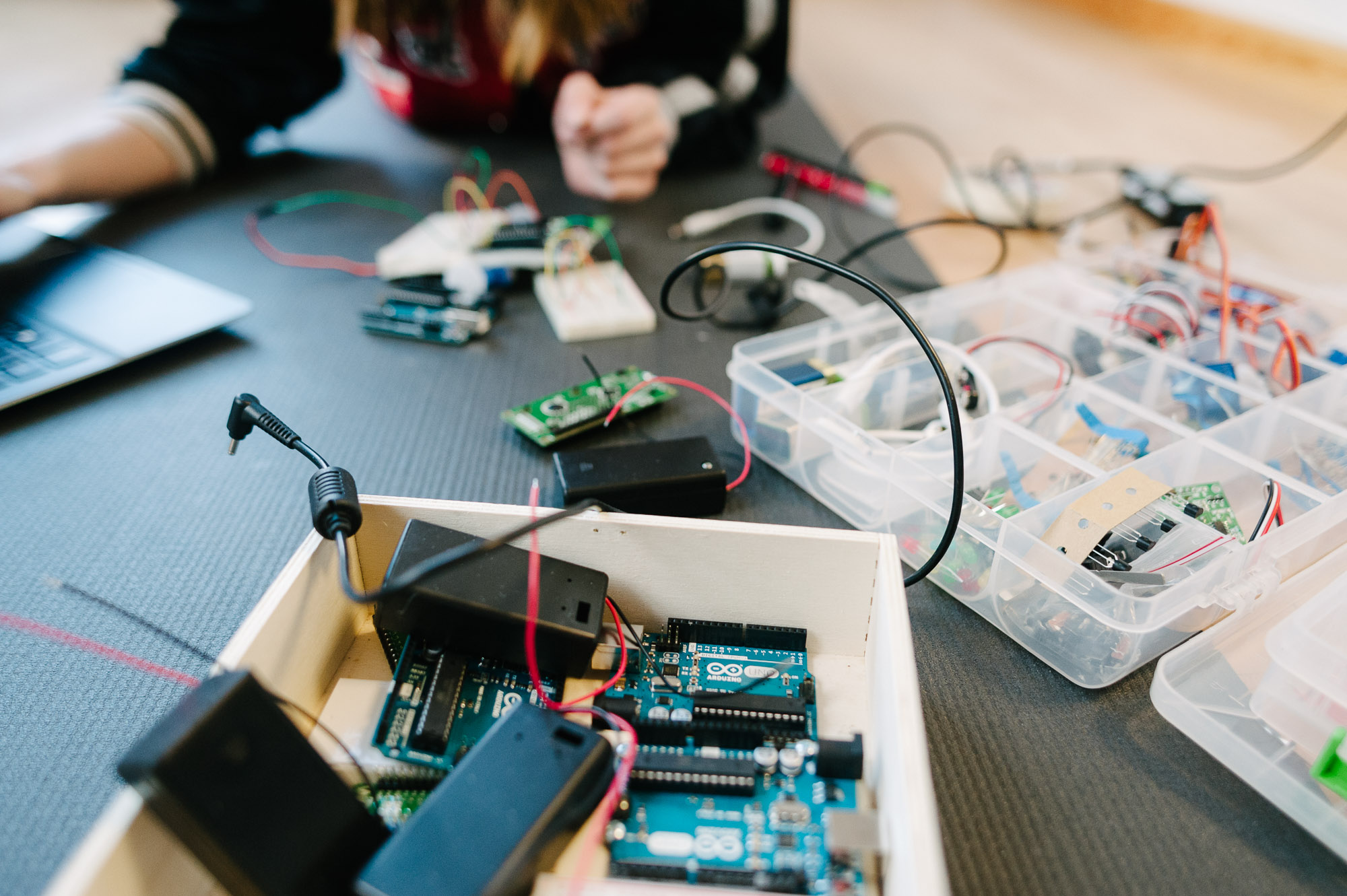 Taidot: Minusta tulee ohjelmoija!
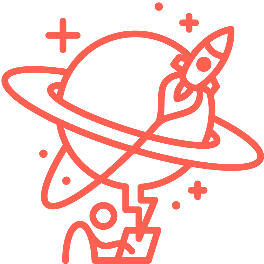 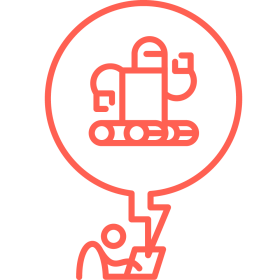 Digitalisaatio globaalina murroksena
Ymmärrys: Haluan selvitä tulevassa maailmassa!
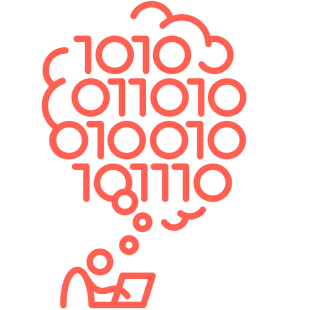 [Speaker Notes: Splitatut kuvat: robotit/Junction]
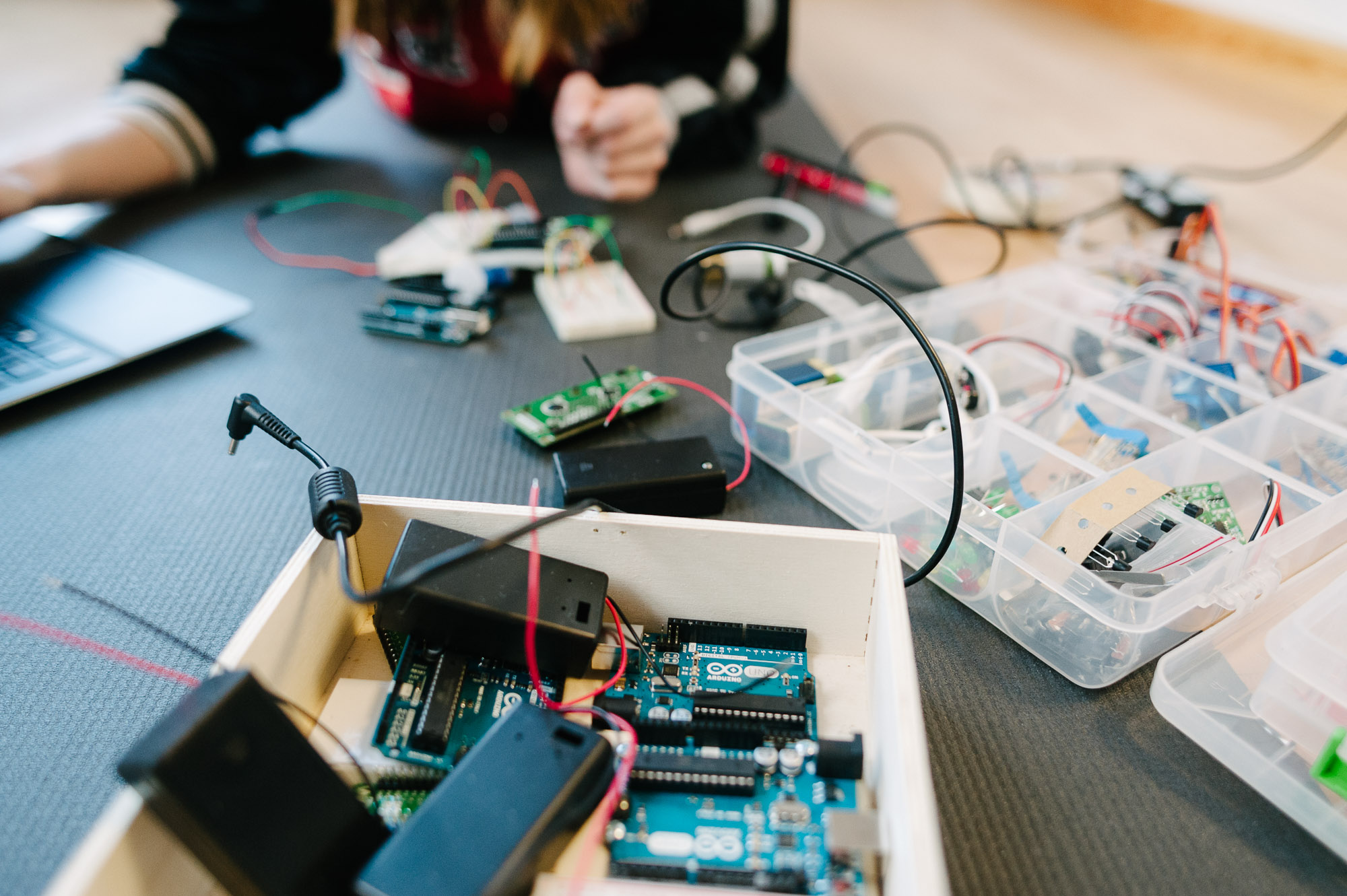 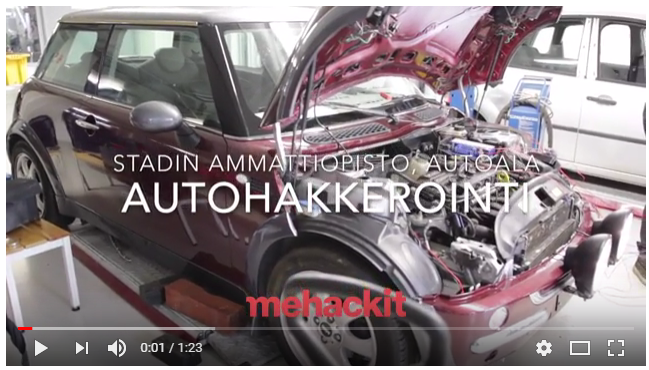 https://www.youtube.com/watch?v=AtXhsMG-q5o
[Speaker Notes: Splitatut kuvat: robotit/Junction]
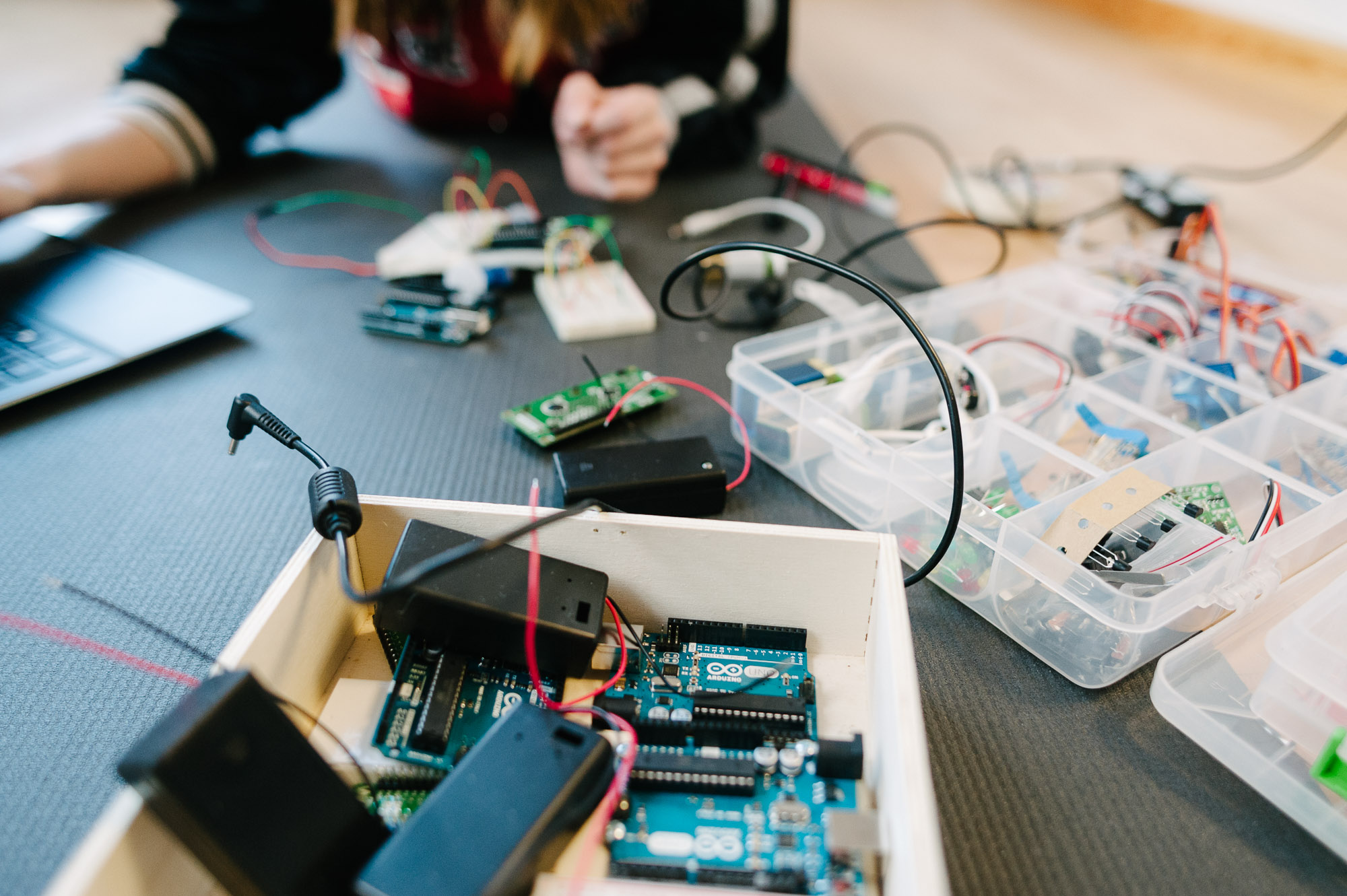 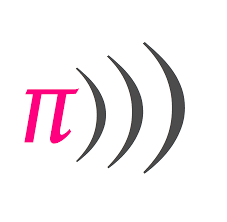 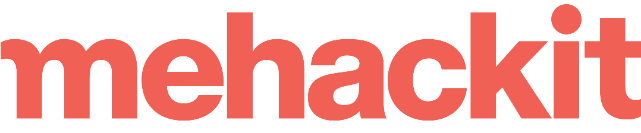 Sonic Pi ja ilmiöpohjainen ohjelmoinnin opetus
“Do we teach children to read or write to become professional writers?”
- Sam Aaron, developer of Sonic Pi
[Speaker Notes: Splitatut kuvat: robotit/Junction]
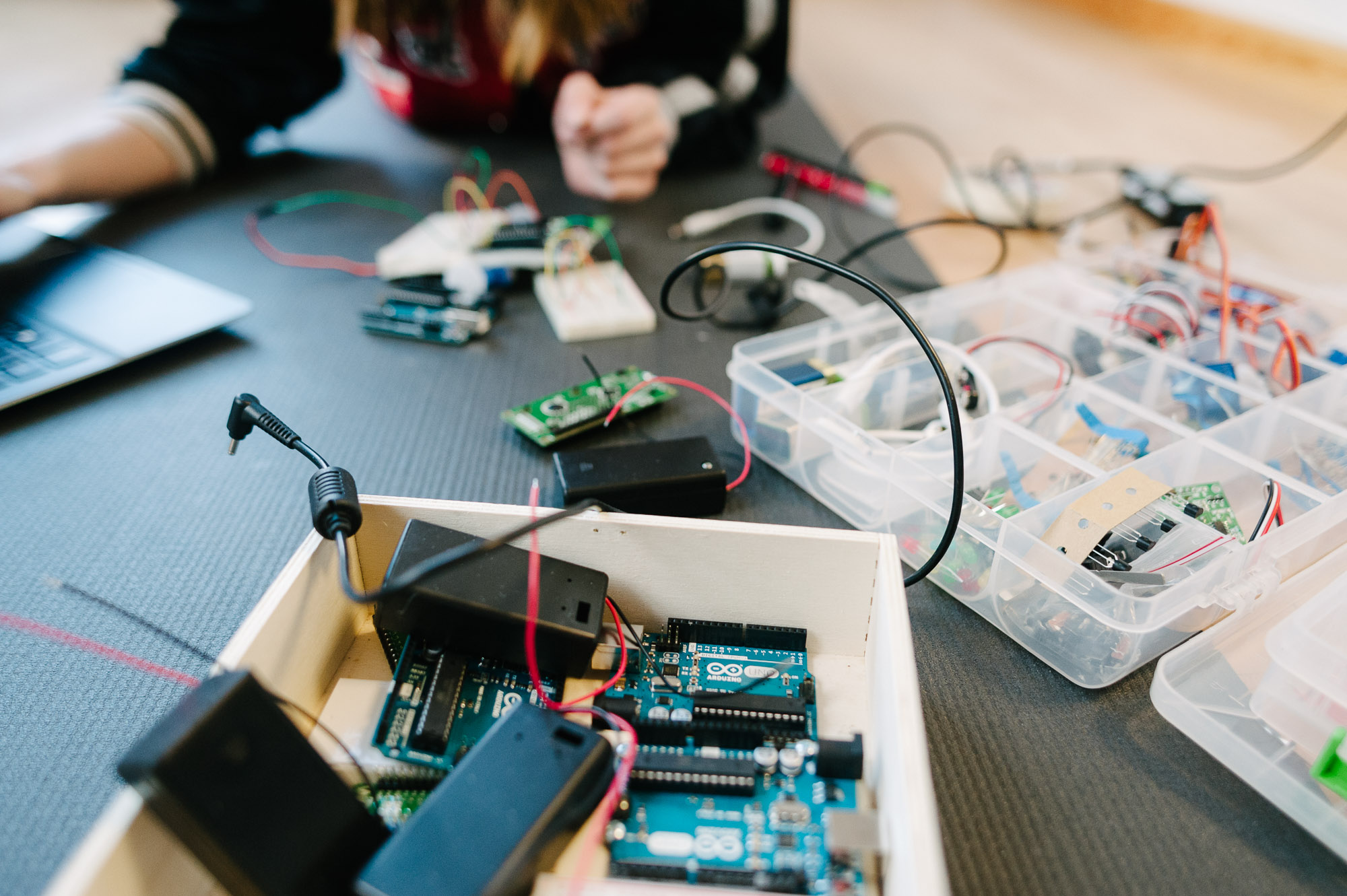 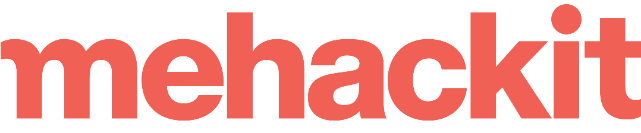 Mikä olisi paras/tehokkain tapa opettaa
ohjelmointia?
Mihin ohjelmoinnin voisi kytkeä, jotta oppimisesta saataisiin kiinnostavampaa ja mieleenpainuvampaa kaikille?
[Speaker Notes: Splitatut kuvat: robotit/Junction]
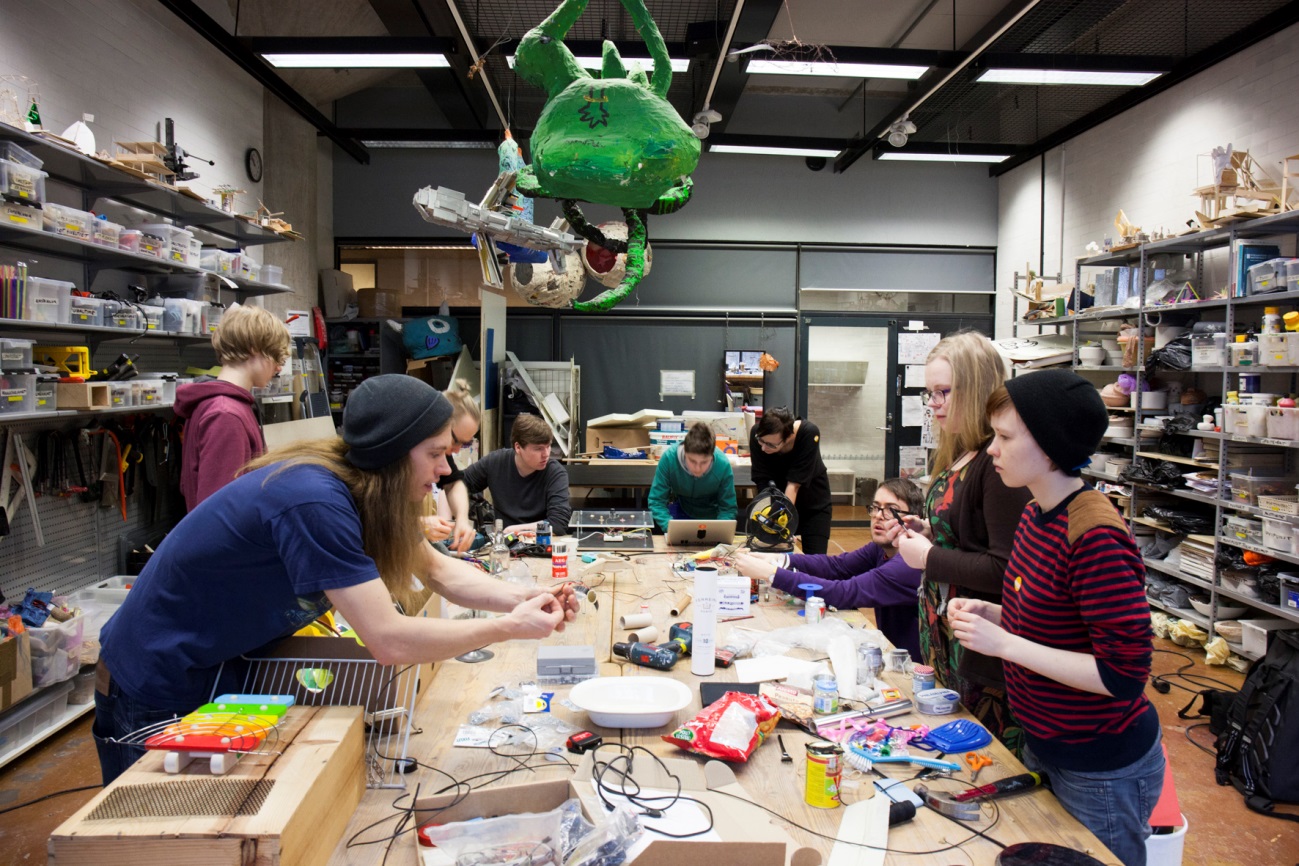 Musiikki & ohjelmointi (Sonic Pi)
Robotiikka & elektroniikka(Arduino)
Kuvataide & ohjelmointi(Processing)
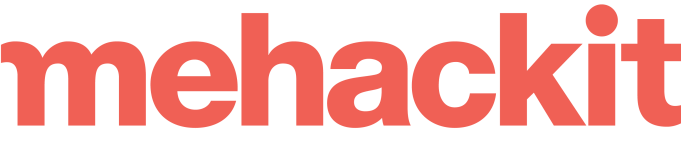 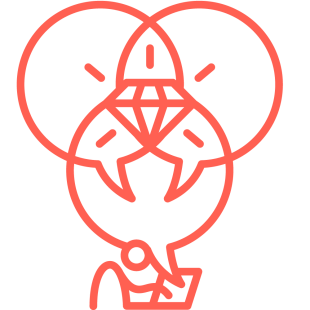 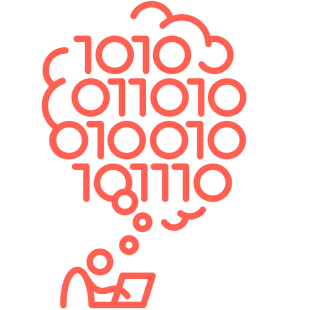 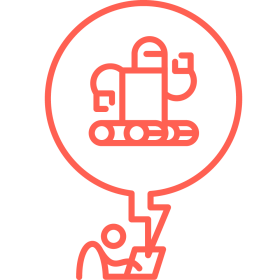 Kurssit ja työpajat
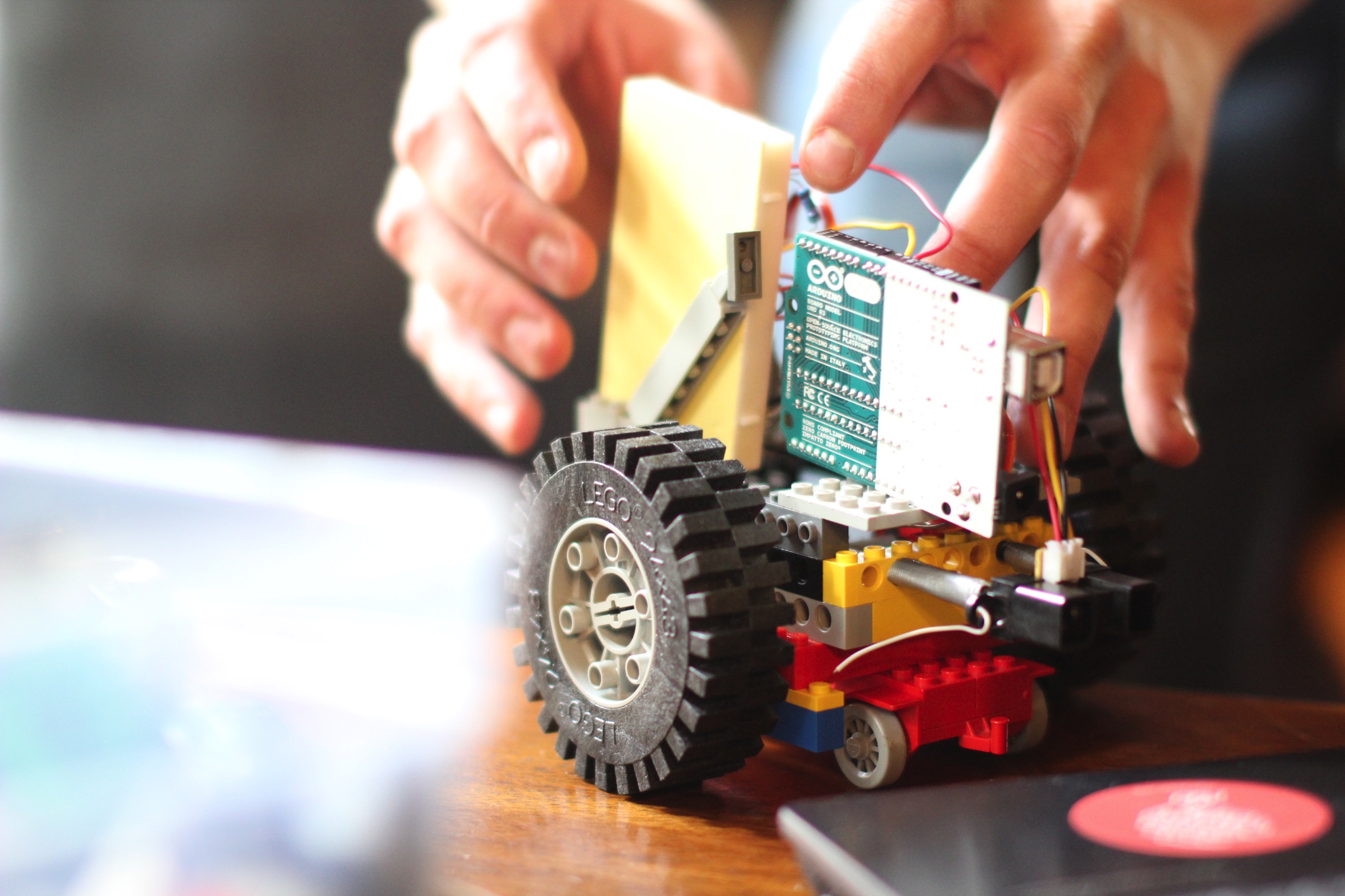 Teknologiaopetus 
voi parhaimmillaan avata uusia näköaloja, antaa taitojen lisäksi ymmärrystä ja auttaa oppijoita muodostamaan omakohtaisen suhteen teknologiaan.
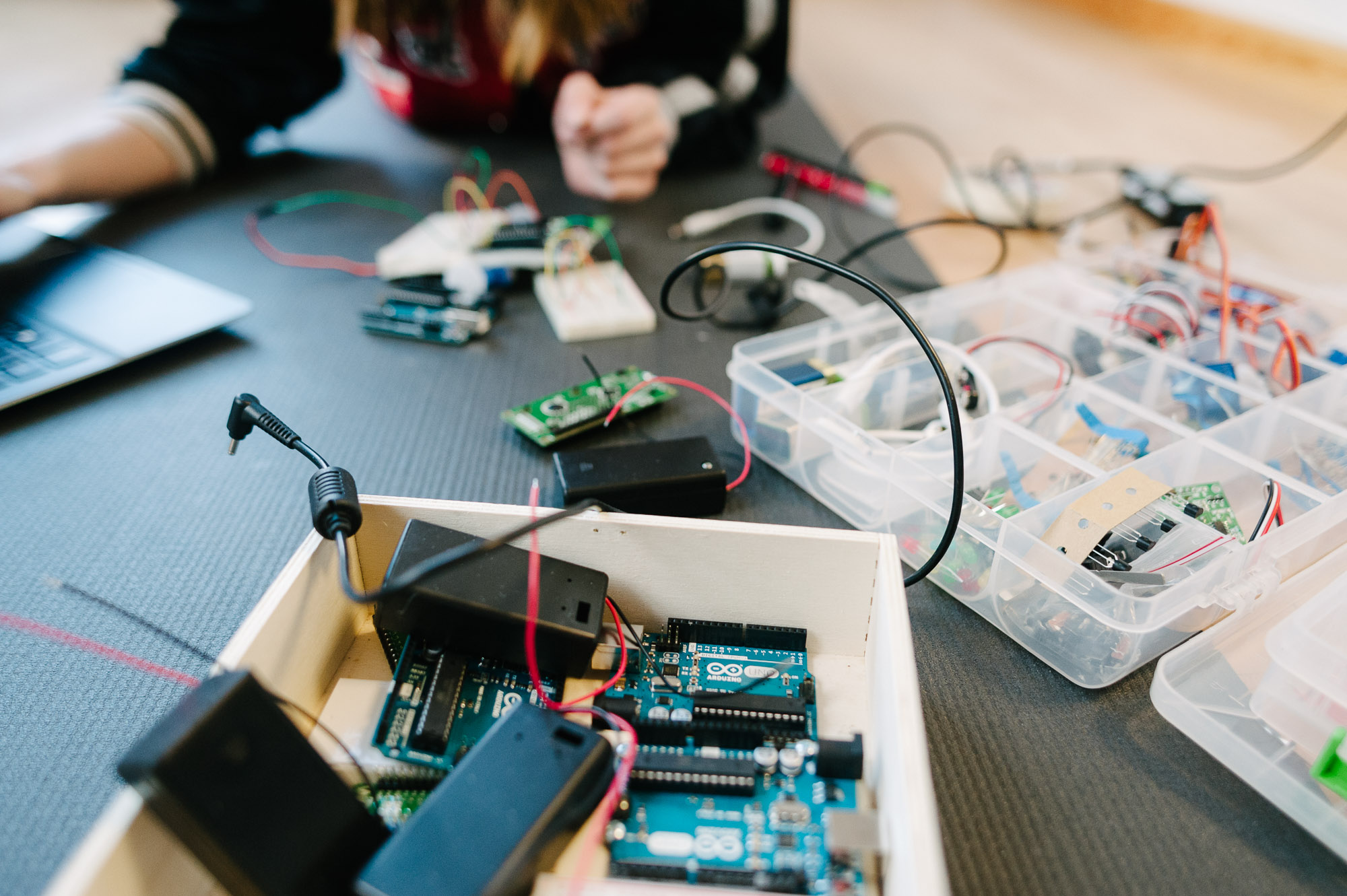 Kiinnostavia keissejä: Opetusteknologia
1)Oppimisanalytiikka
3) Verkkoyhteisö ja vertaisarviointi
4) Pelillistäminen
2) Dynaaminen itsearviointi
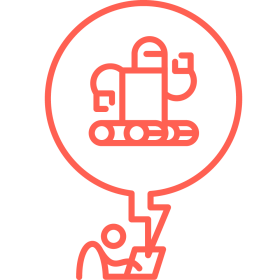 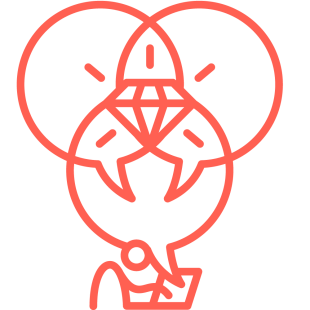 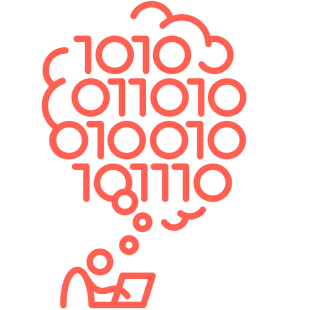 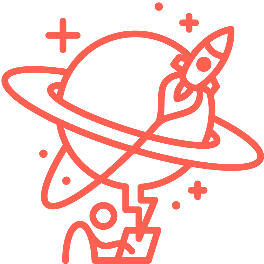 [Speaker Notes: Splitatut kuvat: robotit/Junction]
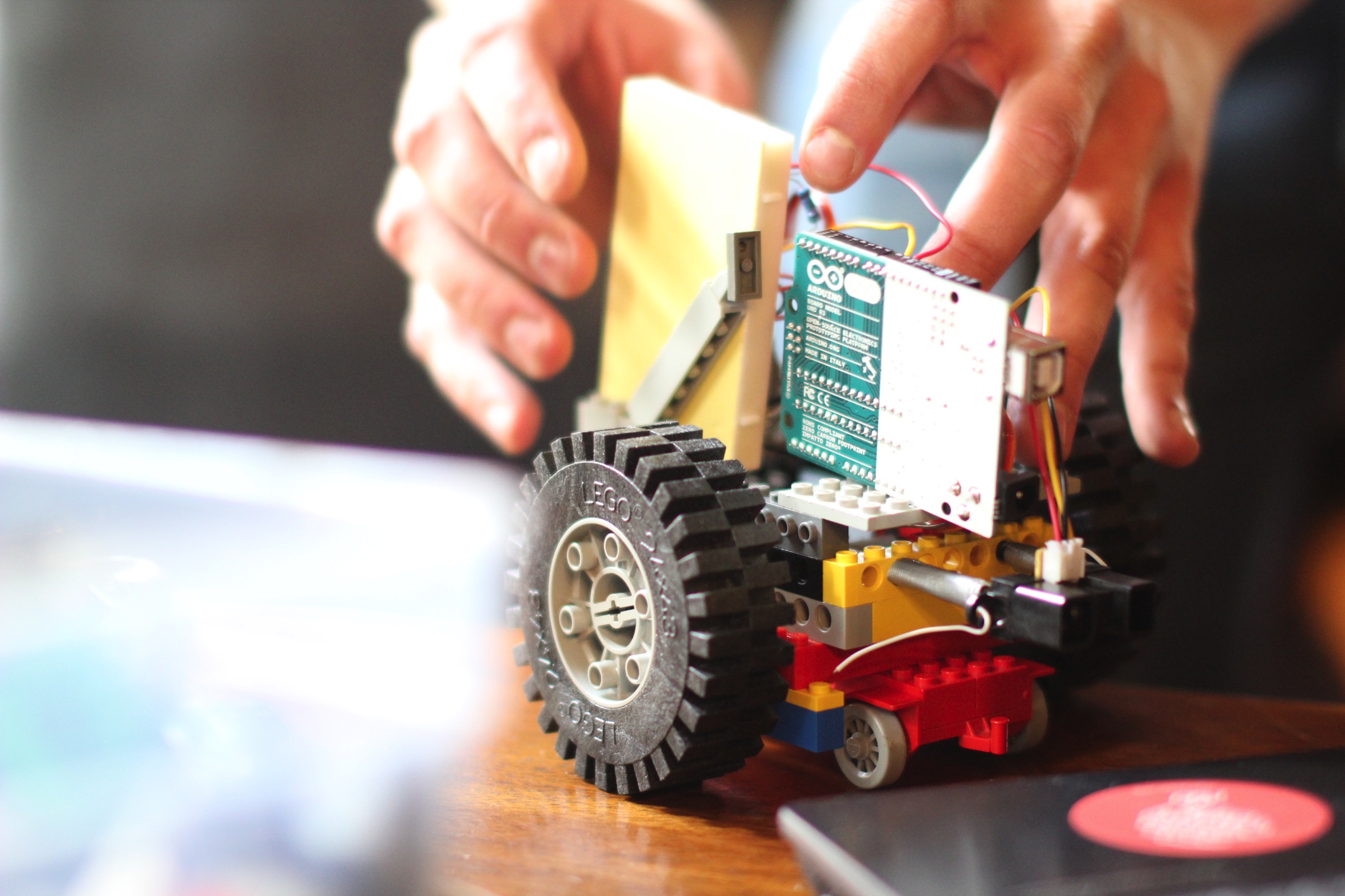 Opetusteknologia voi tehostaa oppijoiden ja opettajan välistä tiedonkulkua, vähentää ajan ja paikan merkitystä ja mahdollistaa yksilöllisiä
oppimispolkuja.
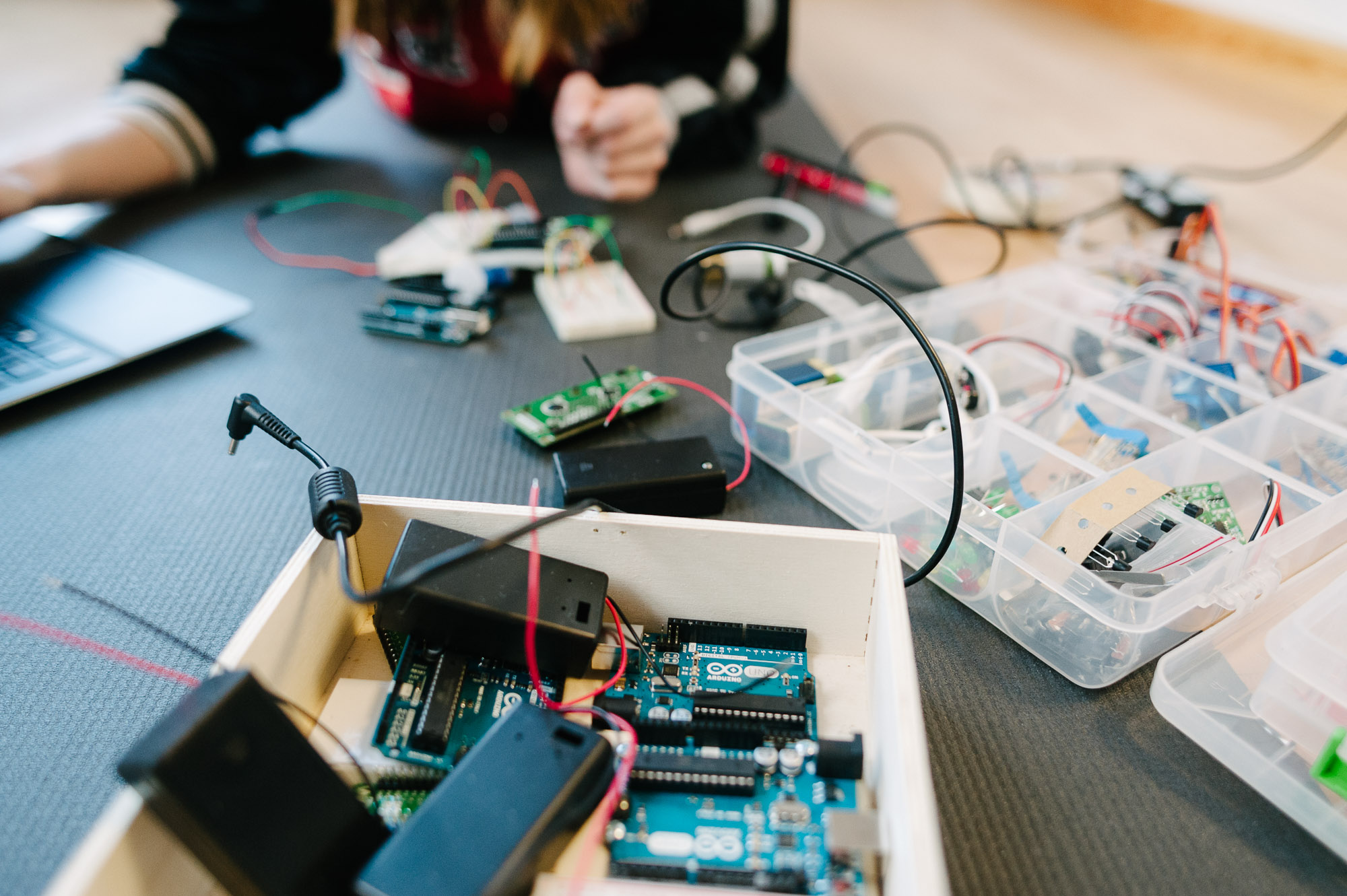 Kiinnostavia keissejä: Tech-ed ja Ed-.tech
Tänään:
Mitä on opetusteknologia?
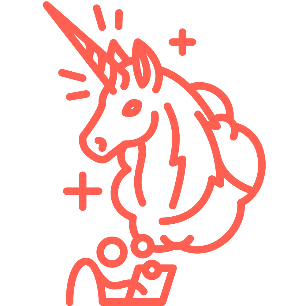 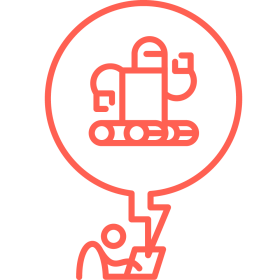 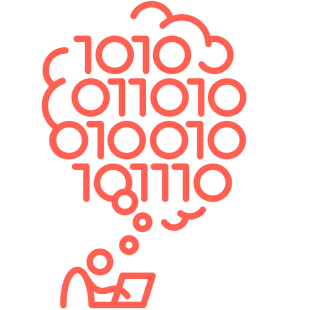 Realiteetteja, tavoitteita ja 
ratkaisuja
Reunaehto 3: OPS 
ja rehtorit
Reunaehto 1: Oppijat
Reunaehto 2: Opettajat
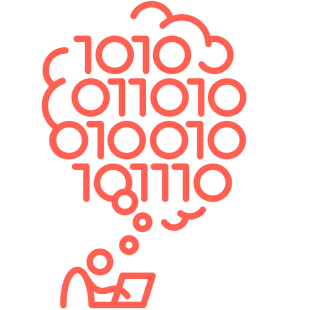 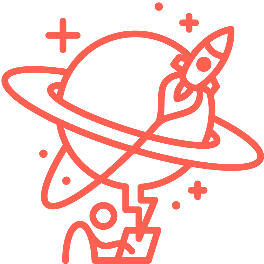 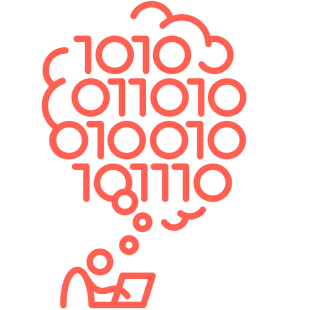 [Speaker Notes: Splitatut kuvat: robotit/Junction]
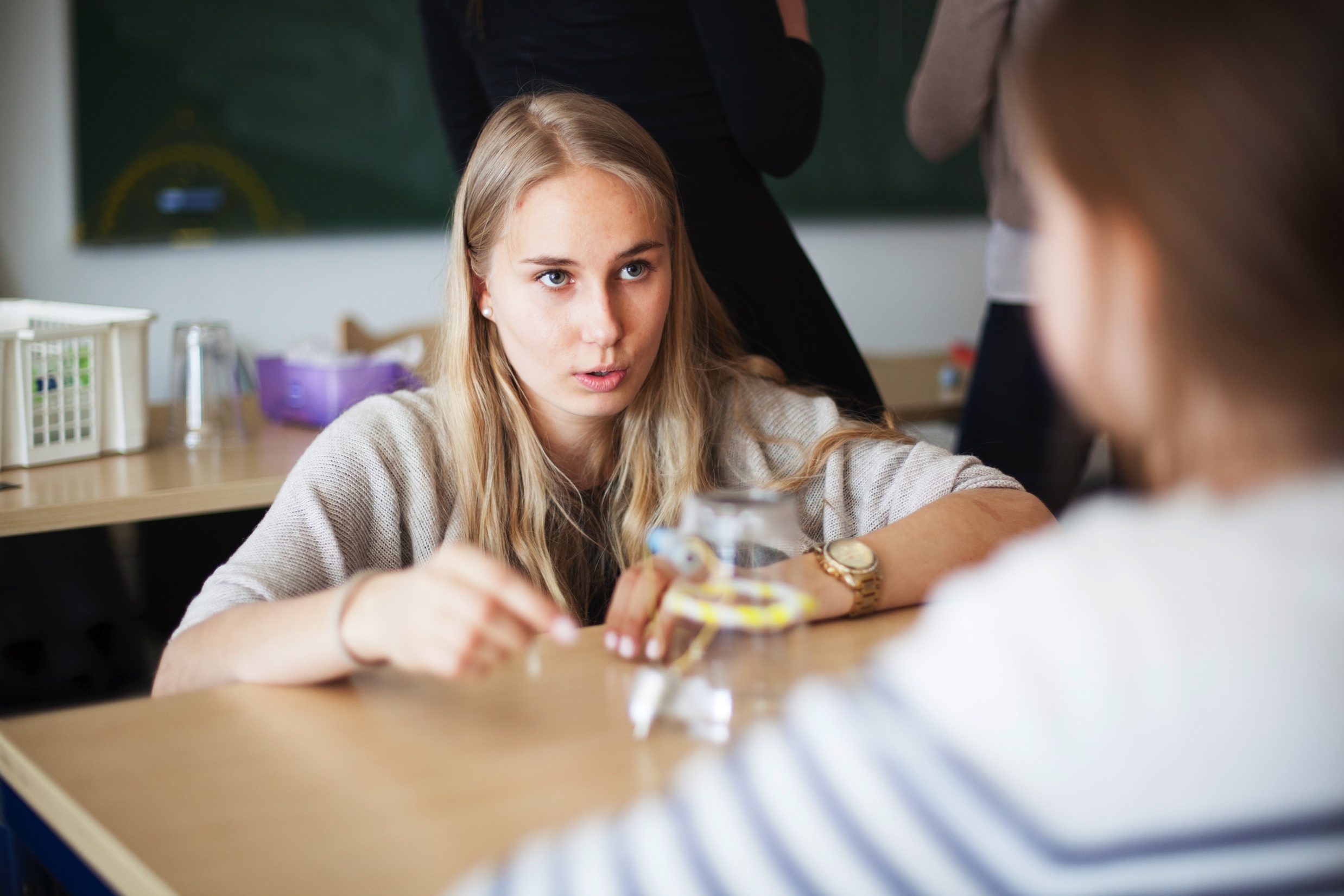 Reunaehto 1: Oppijat
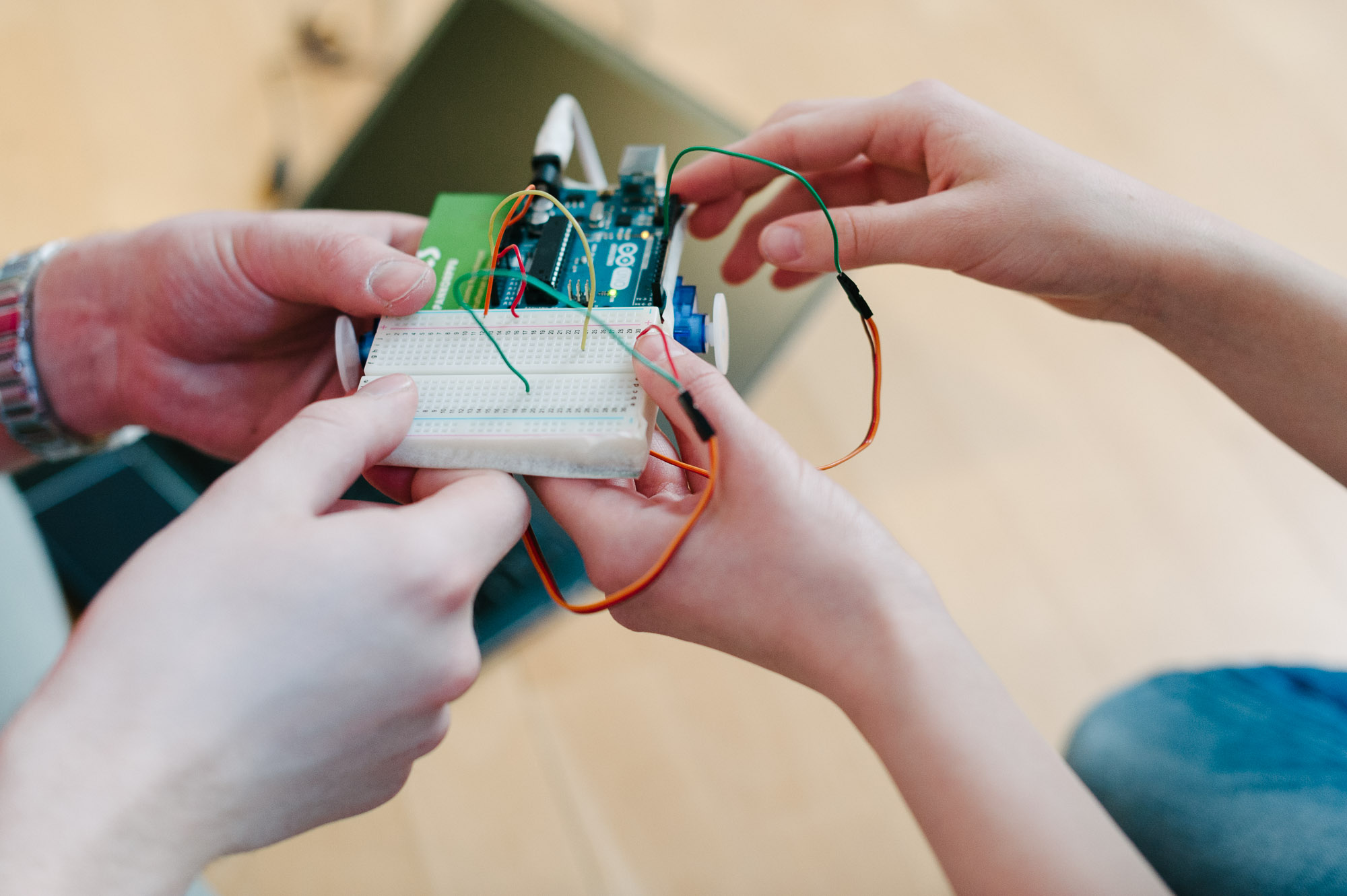 Opiskelijoiden
Motivaatio?
Lähes kaikki innostuvat!Motivaatio voi laskea jos:
- Musertavan tekninen alku- Konkretia ja luominen ei näköpiirissä
- Ei suoraa hyötyä tai linkkiä omaan tulevaisuuteen
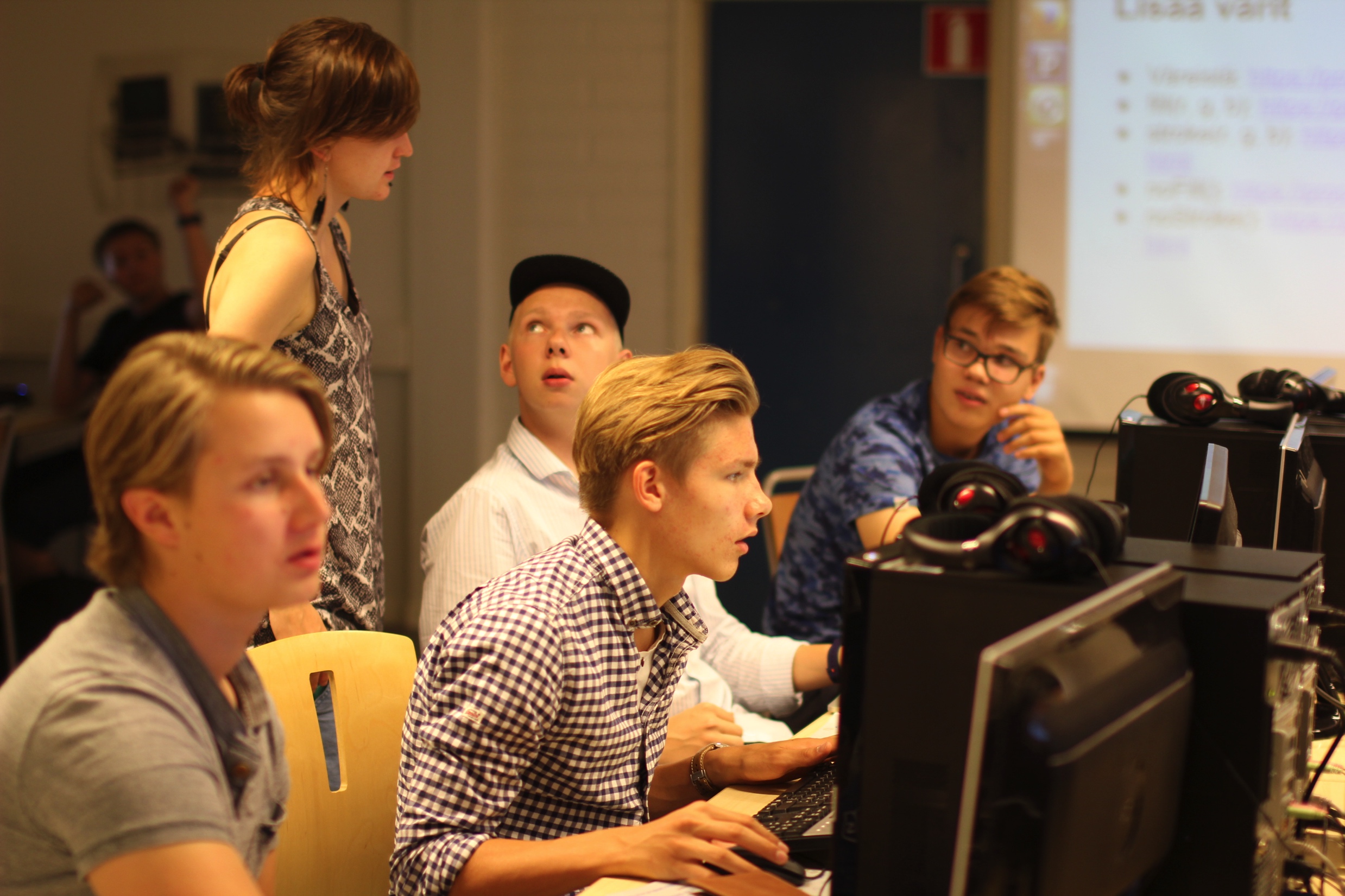 Diginatiiveja vai somenatiiveja?


vs.
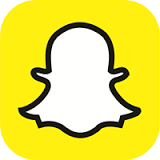 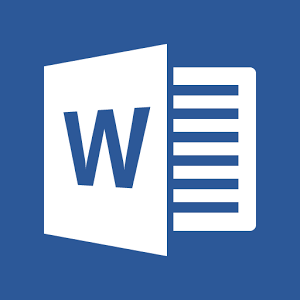 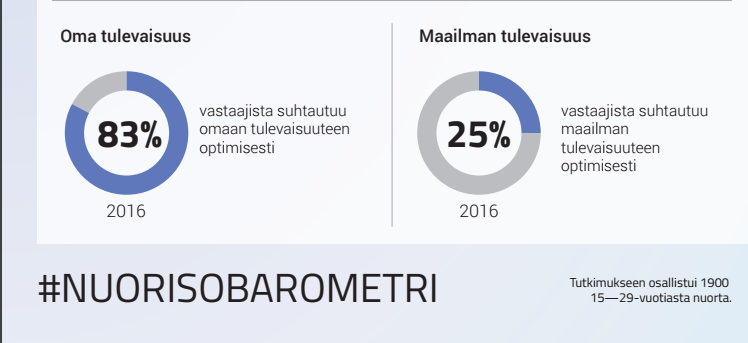 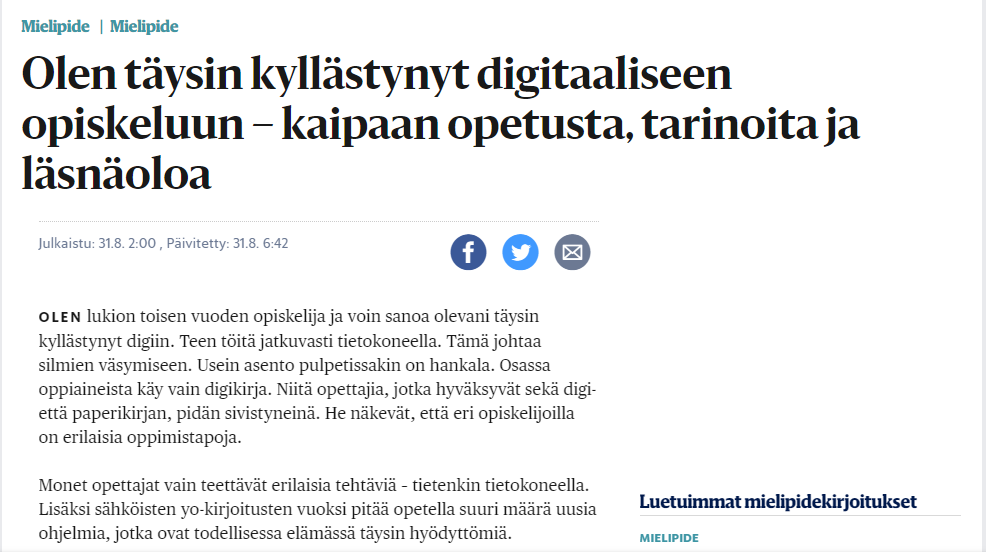 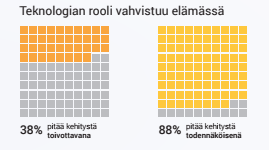 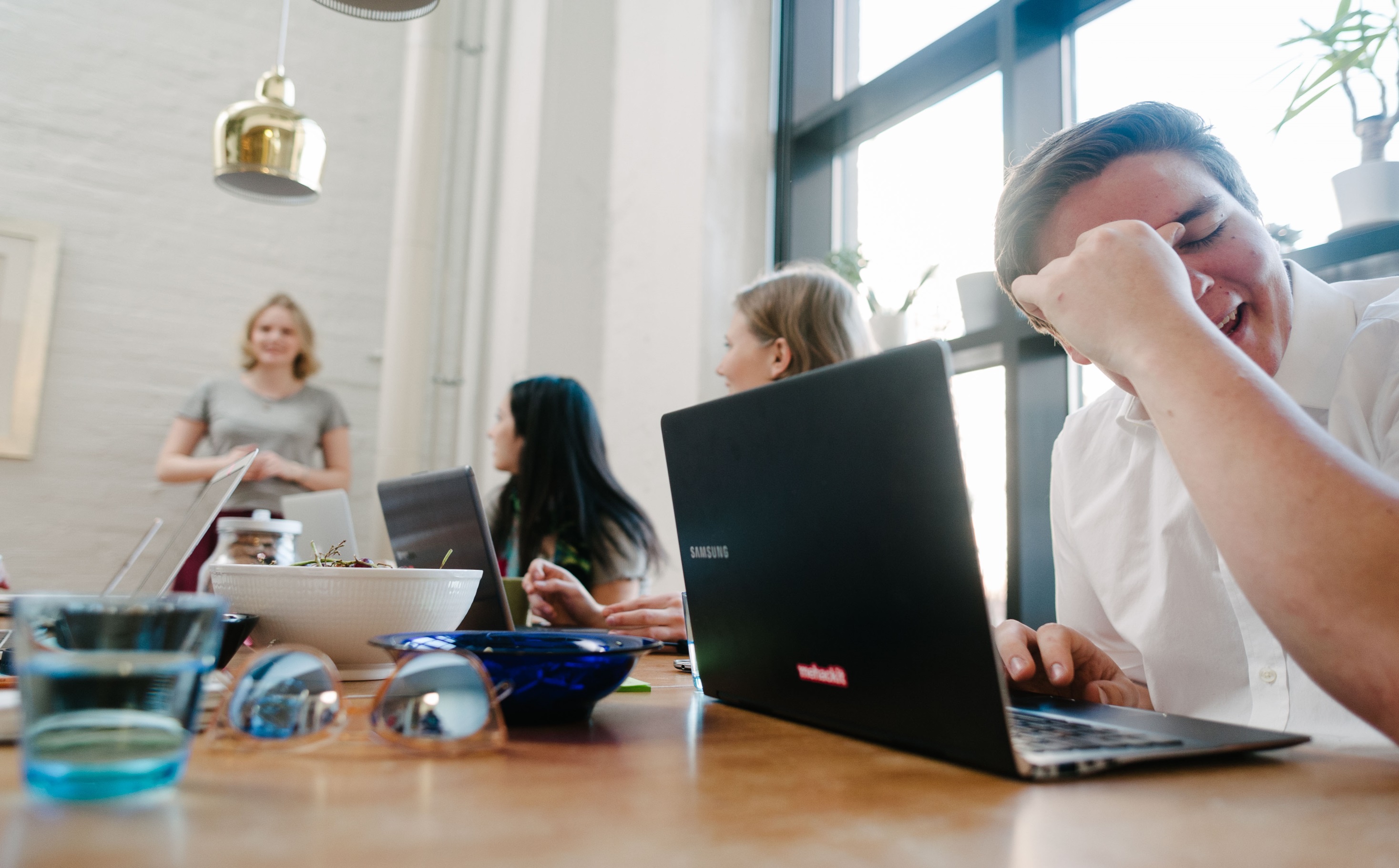 Oma gradu:Huoli tulevaisuudesta
Vaikeus ymmärtää, mitä ohjelmointi on ja  mitä sillä voi tehdä
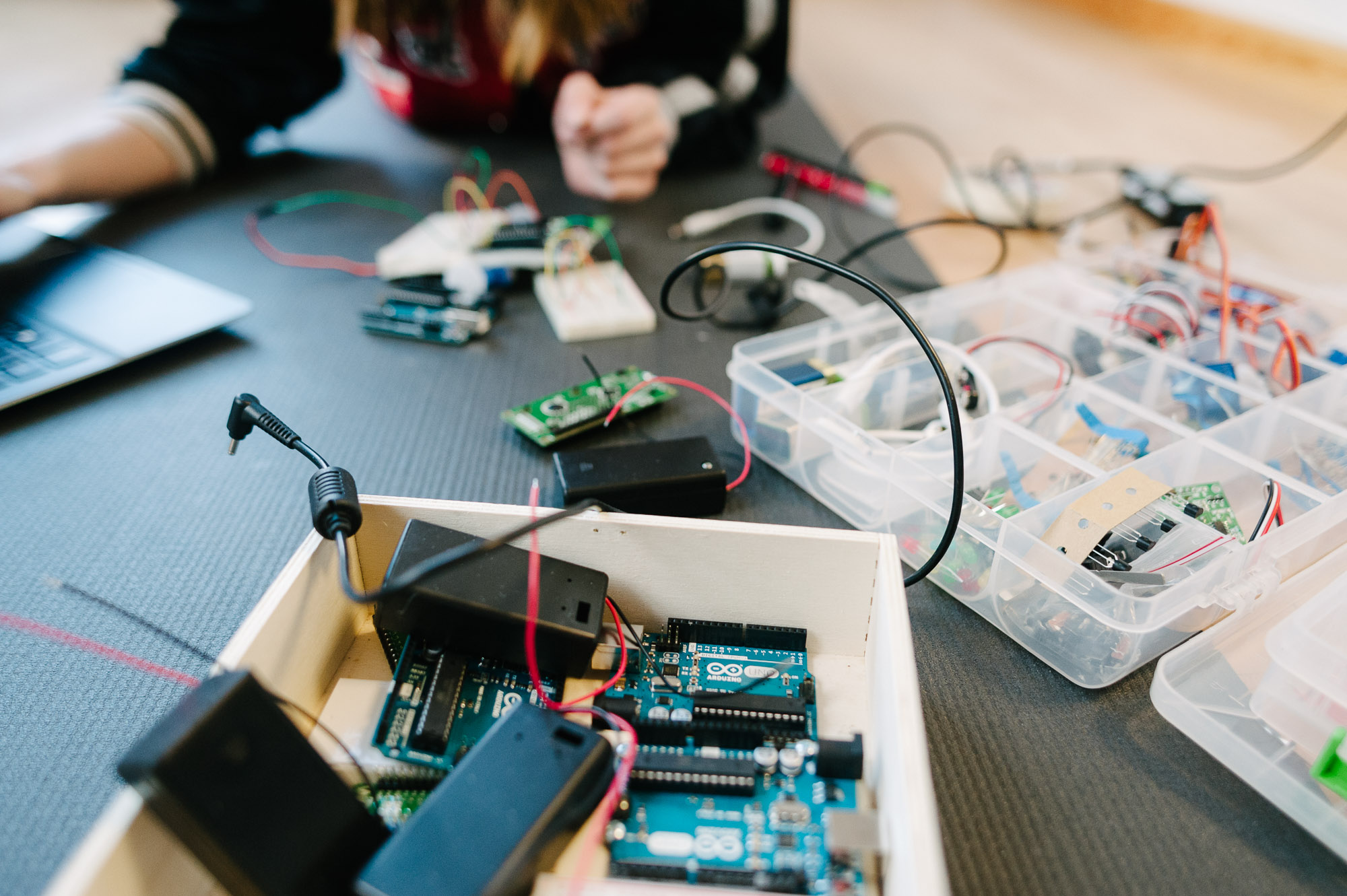 Kiinnostavia keissejä: Tech-ed ja Ed-.tech
Tänään:
Mitä on opetusteknologia?
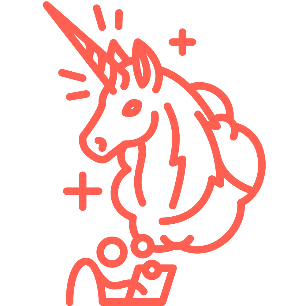 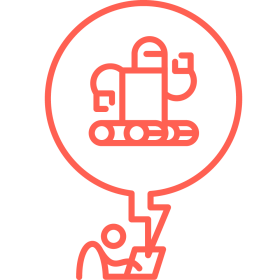 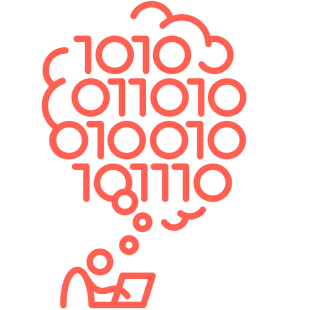 Realiteetteja, tavoitteita ja 
ratkaisuja
Reunaehto 3: OPS 
ja rehtorit
Reunaehto 1: Oppijat
Reunaehto 2: Opettajat
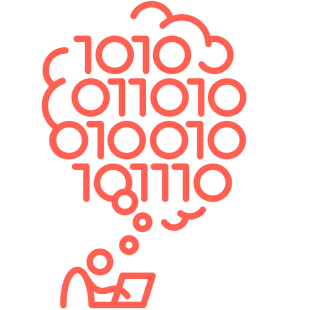 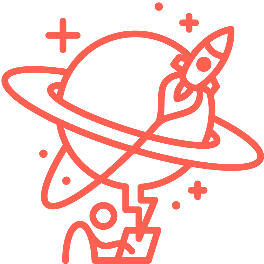 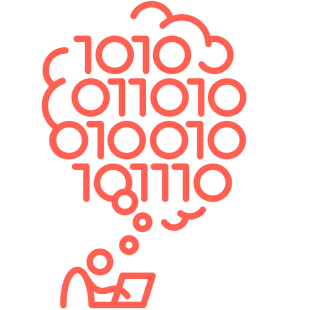 [Speaker Notes: Splitatut kuvat: robotit/Junction]
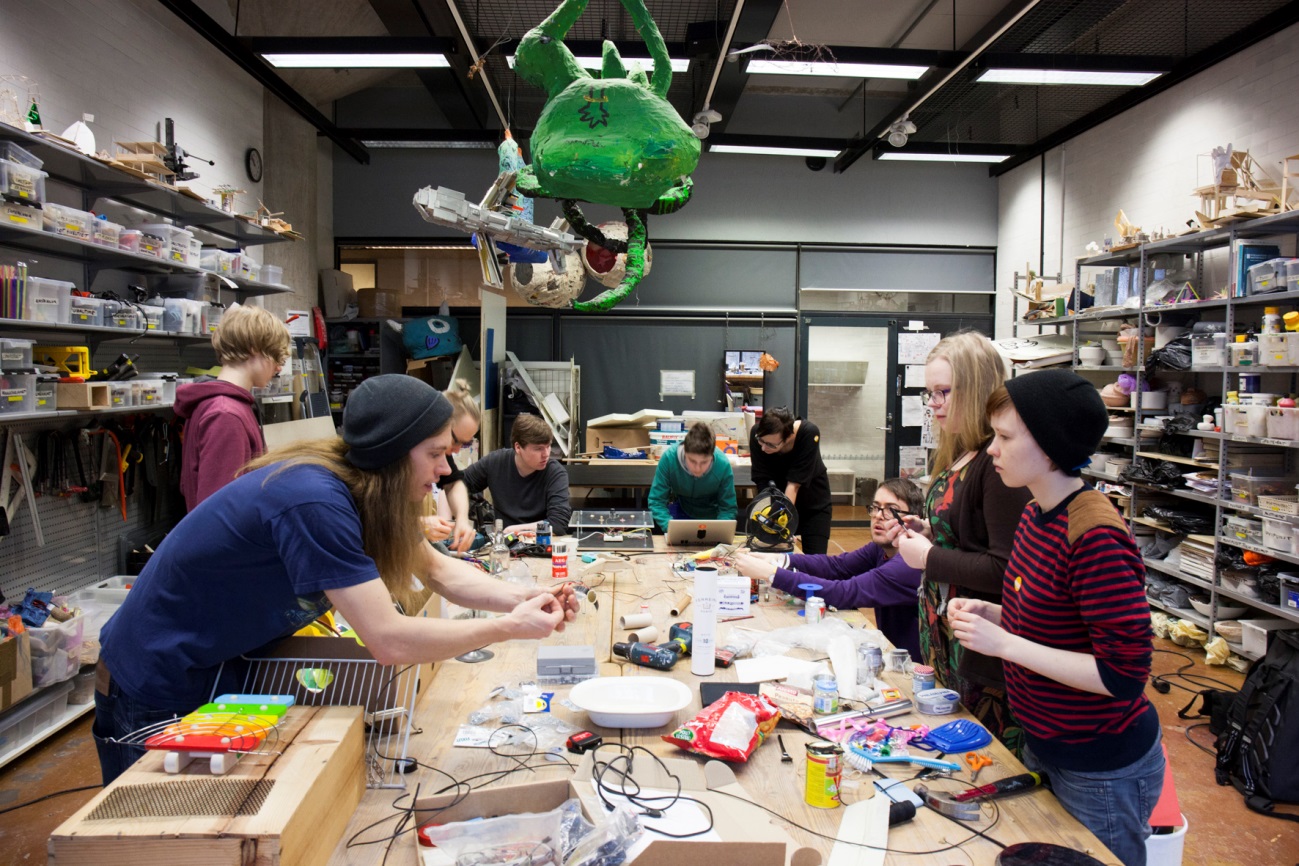 Reunaehto 2:OPS ja rehtorit
Teema-opinnot!
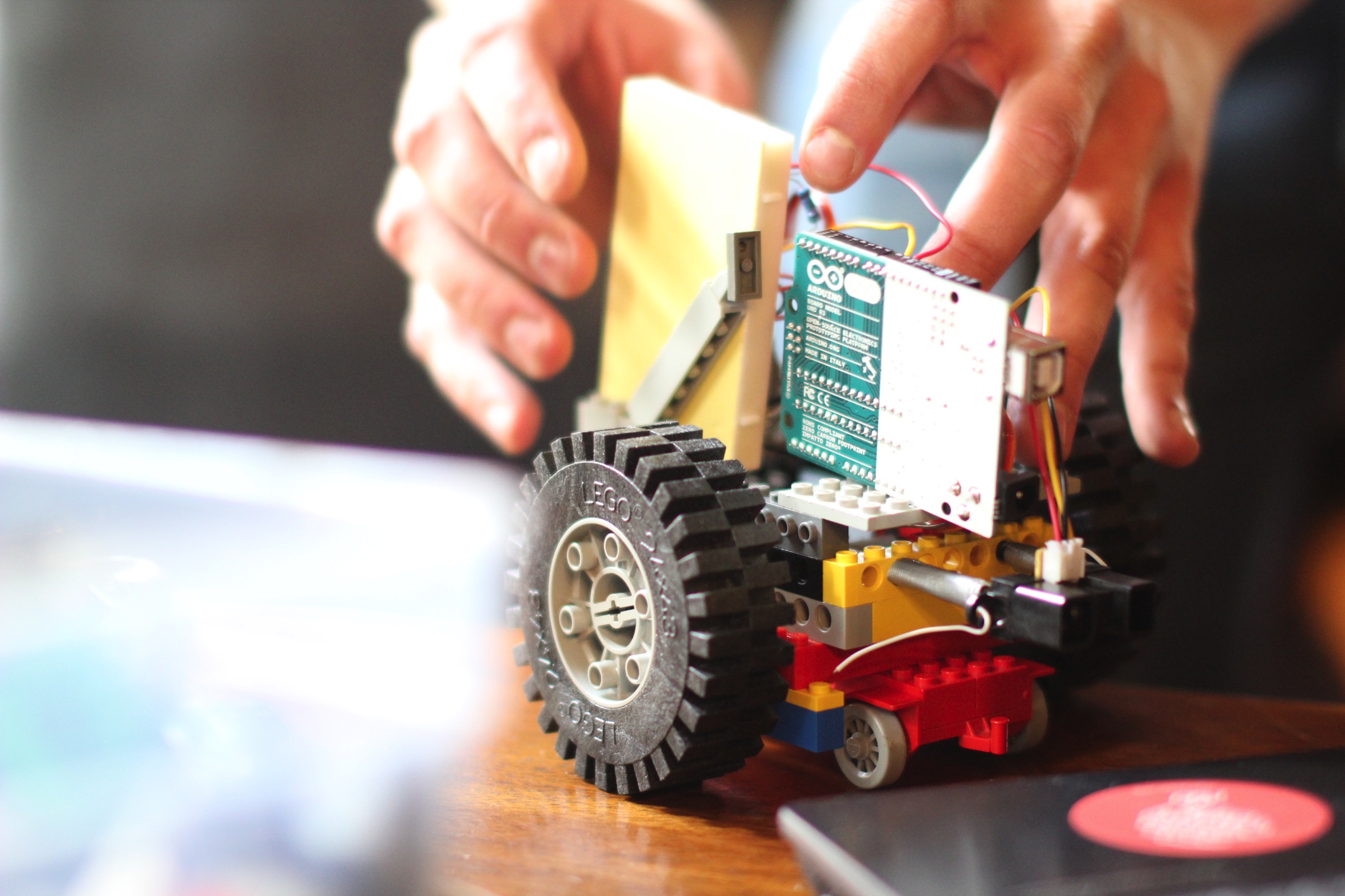 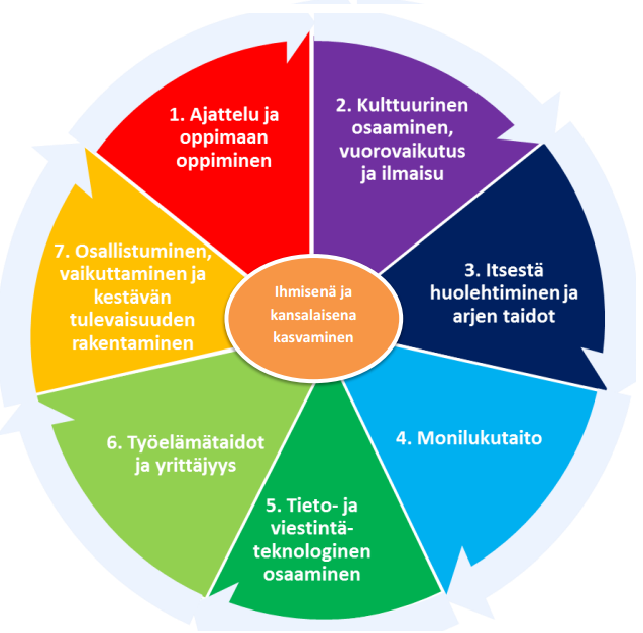 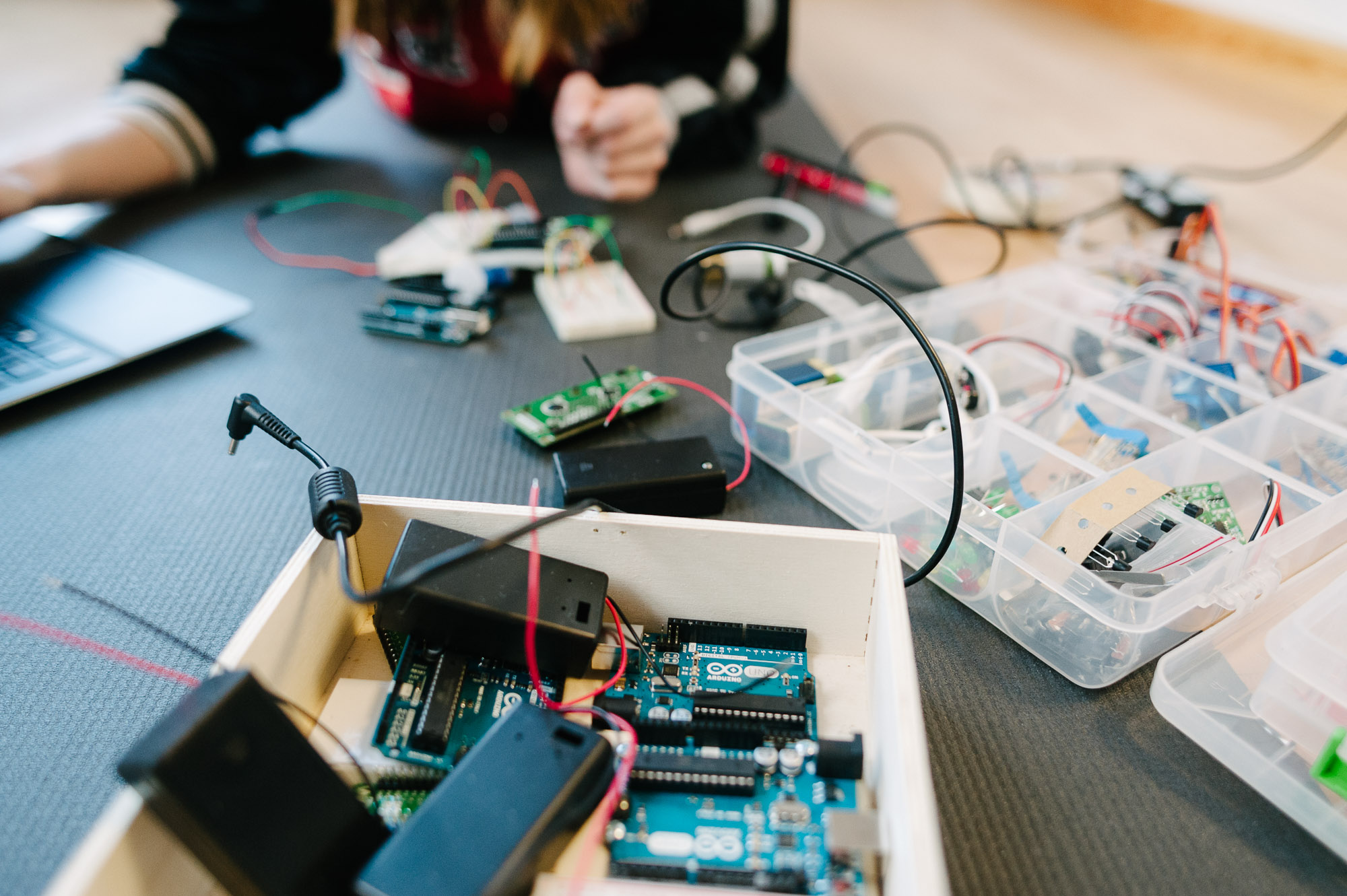 OPS tukee 
teknologiaopetusta ja tarjontaahan riittää.

Mikä on suurin haaste ohjelmoinnin tuomisessa kouluun?
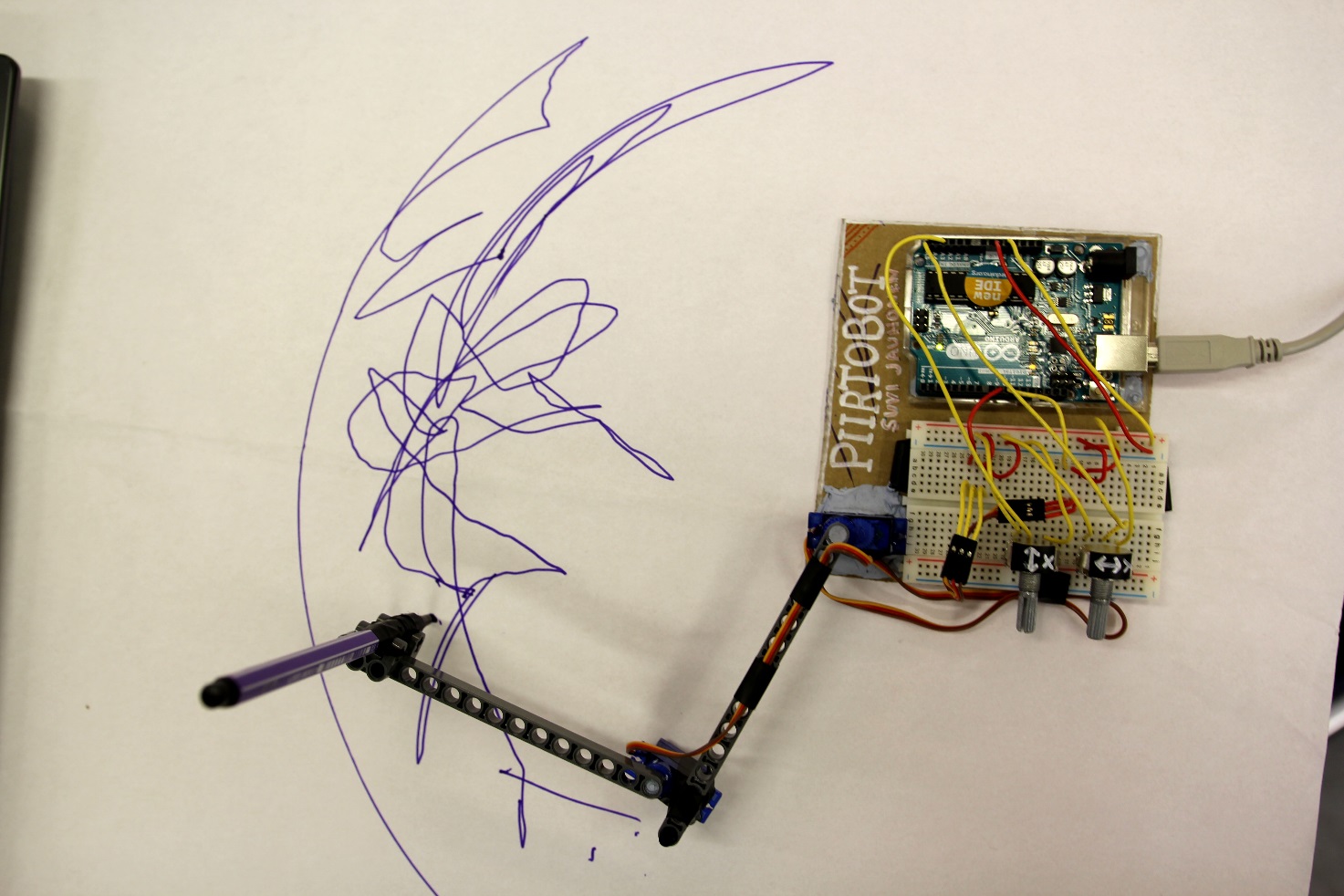 [Speaker Notes: Splitatut kuvat: robotit/Junction]
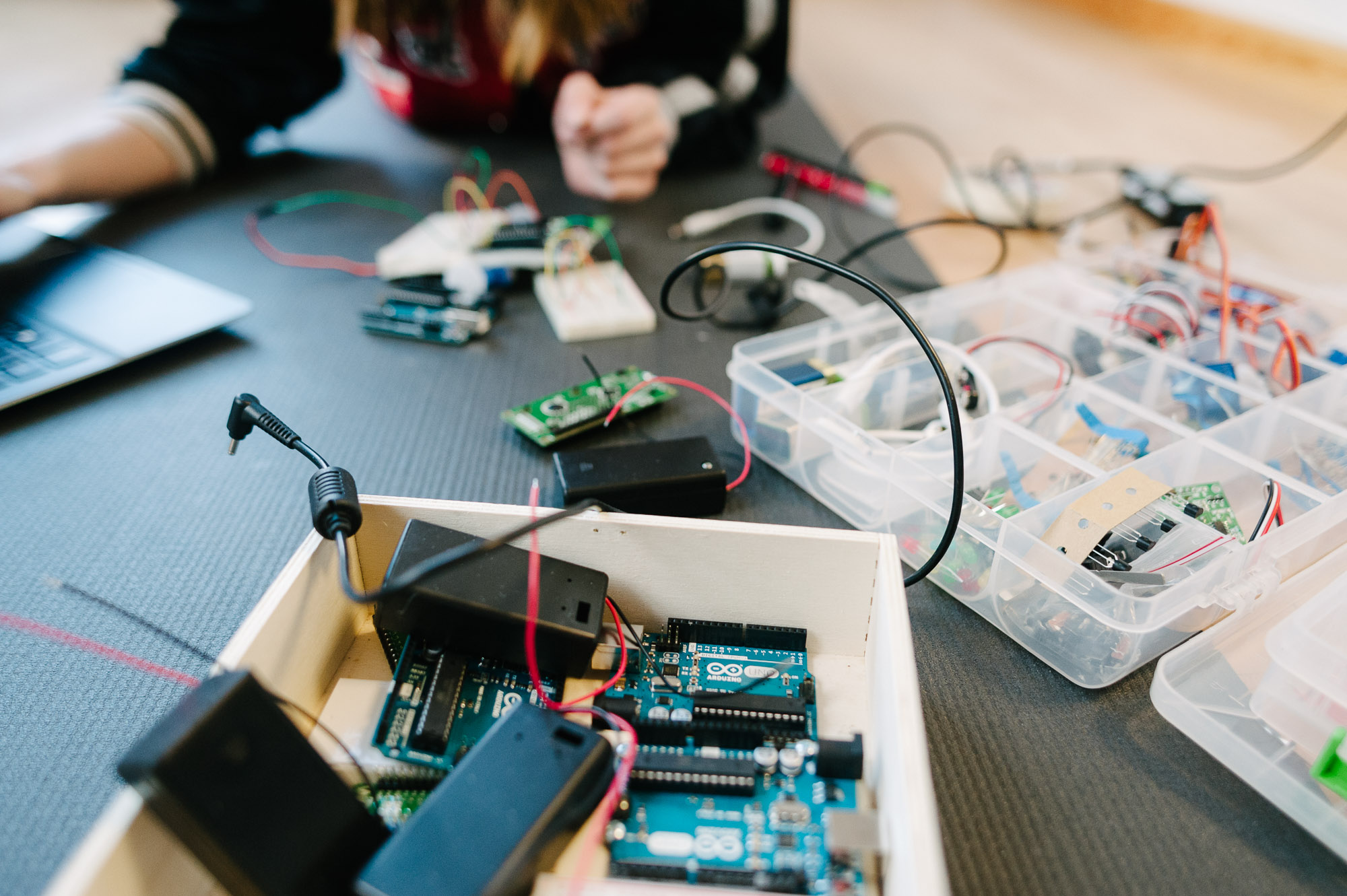 Esteitä ohjelmoinnin tuomiselle kouluun?
		https://flinga.fi/s/DUDQC8
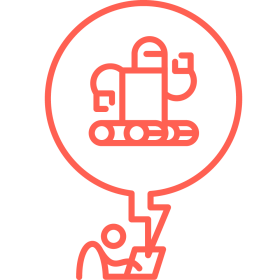 Aika
Muut asiat prioriteettina
Vaikea innostaa opettajia
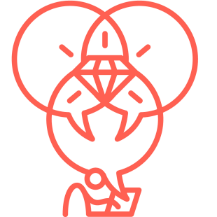 Raha
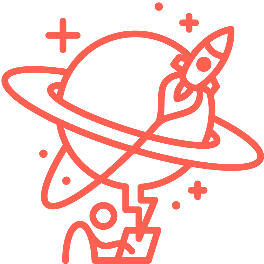 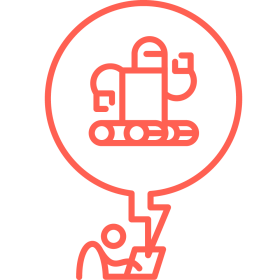 Vaatisi täydennys
koulutusta
Digihype on ohimenevää
Esteitä ei ole!!!
Vaikea löytää koulun arkeen sopivaa ratkaisua
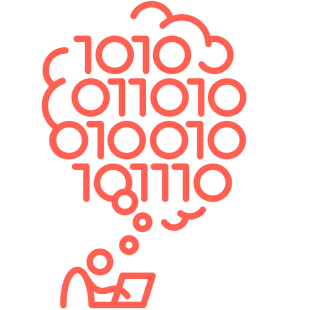 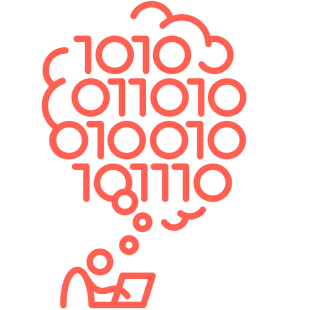 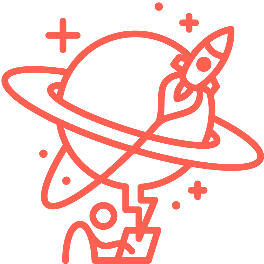 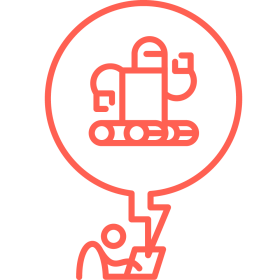 [Speaker Notes: Splitatut kuvat: robotit/Junction]
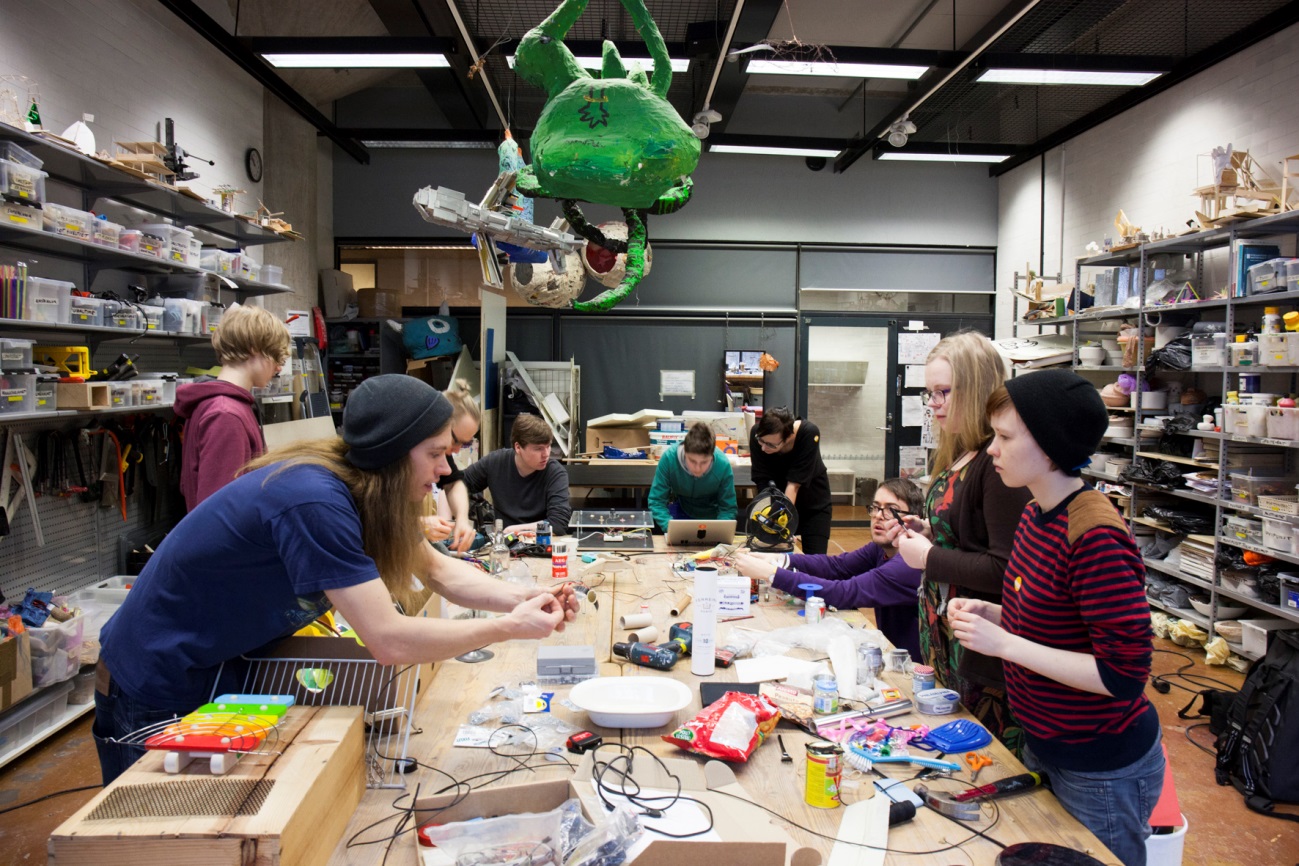 Reunaehto 3:Opettajat
Teema-opinnot!
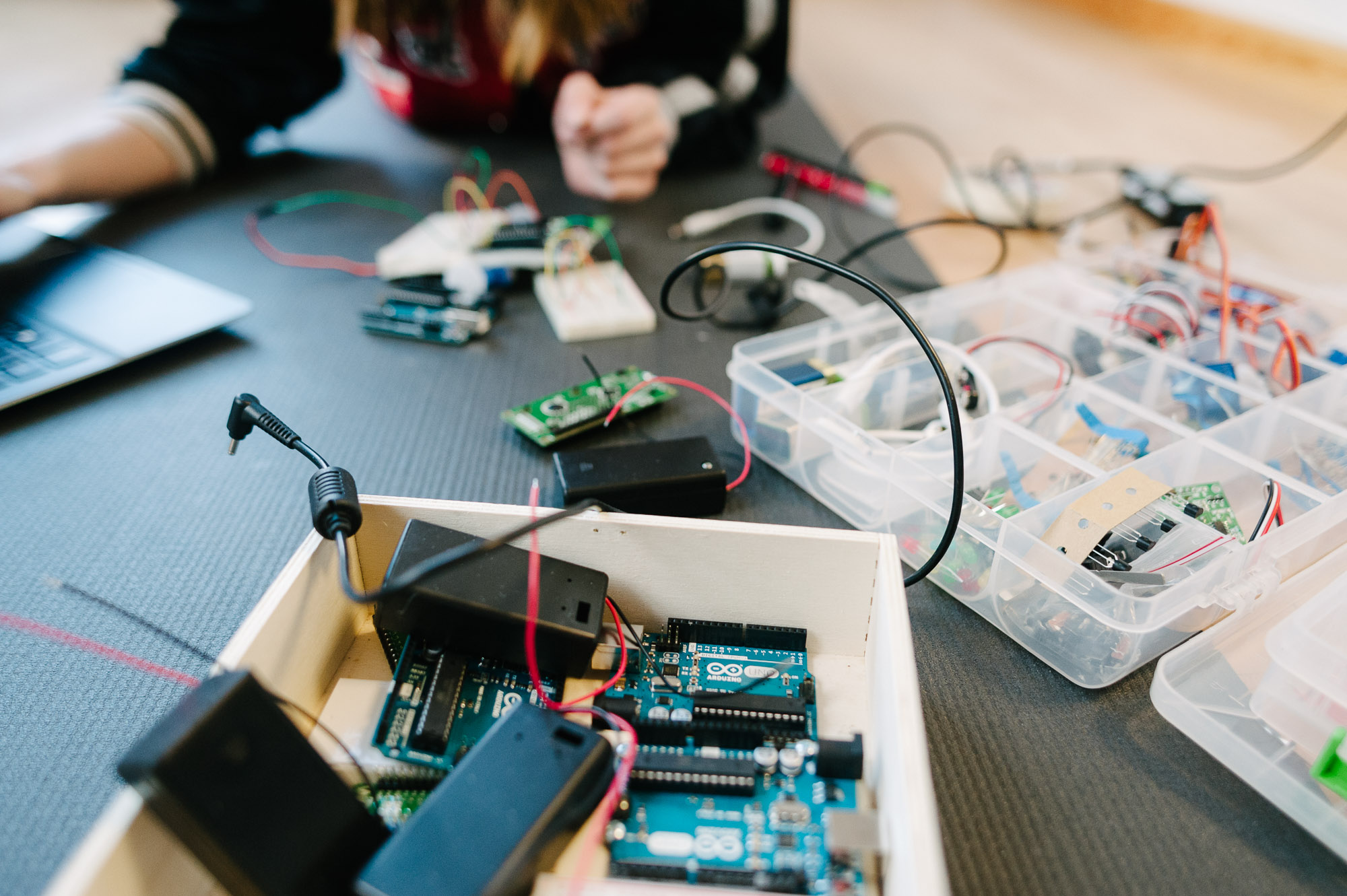 Viesti opettajilta
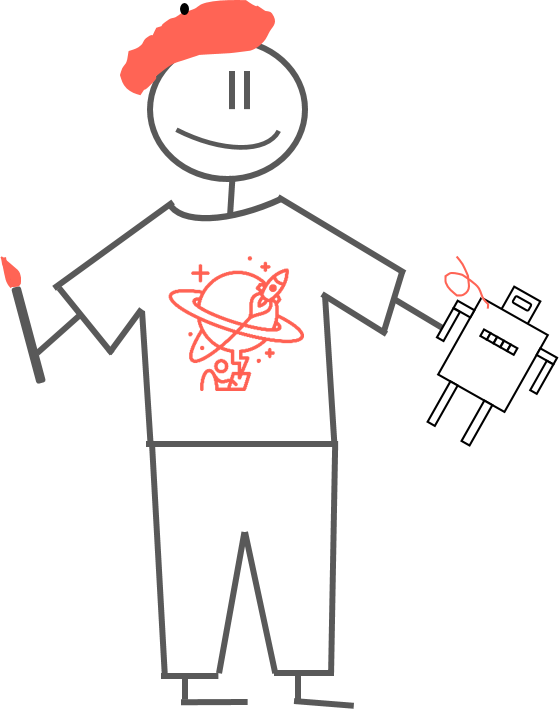 Intoa on! 

Tarvitaan aikaa ja täydennyskoulutusta!

Tarvitaan OPSiin sopivia kokonaisuuksia
Sekä oppiaineet että monialaiset
[Speaker Notes: Splitatut kuvat: robotit/Junction]
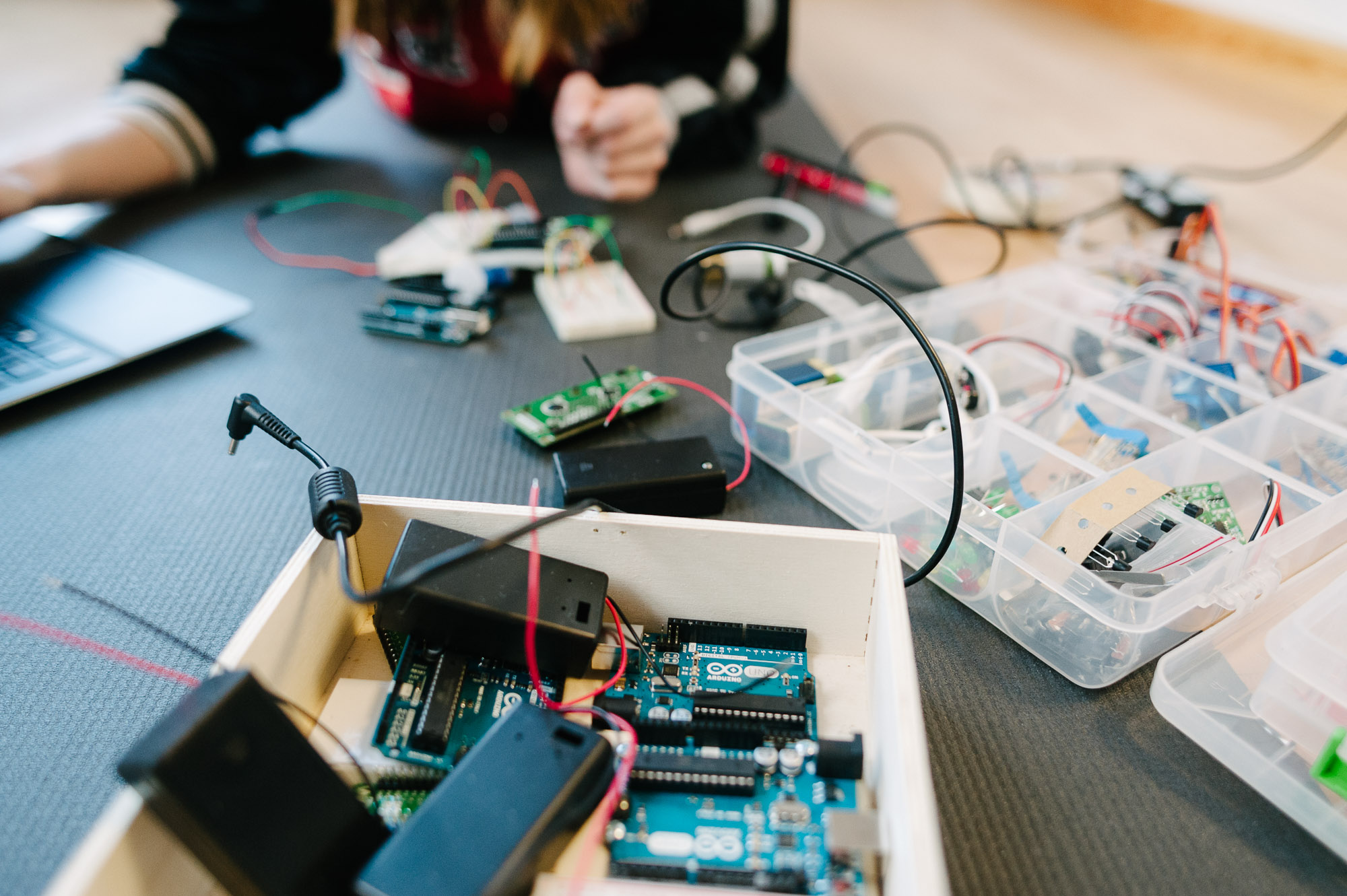 Oma kokemus – Mindshift luokkaan mennessä
[Speaker Notes: Splitatut kuvat: robotit/Junction]
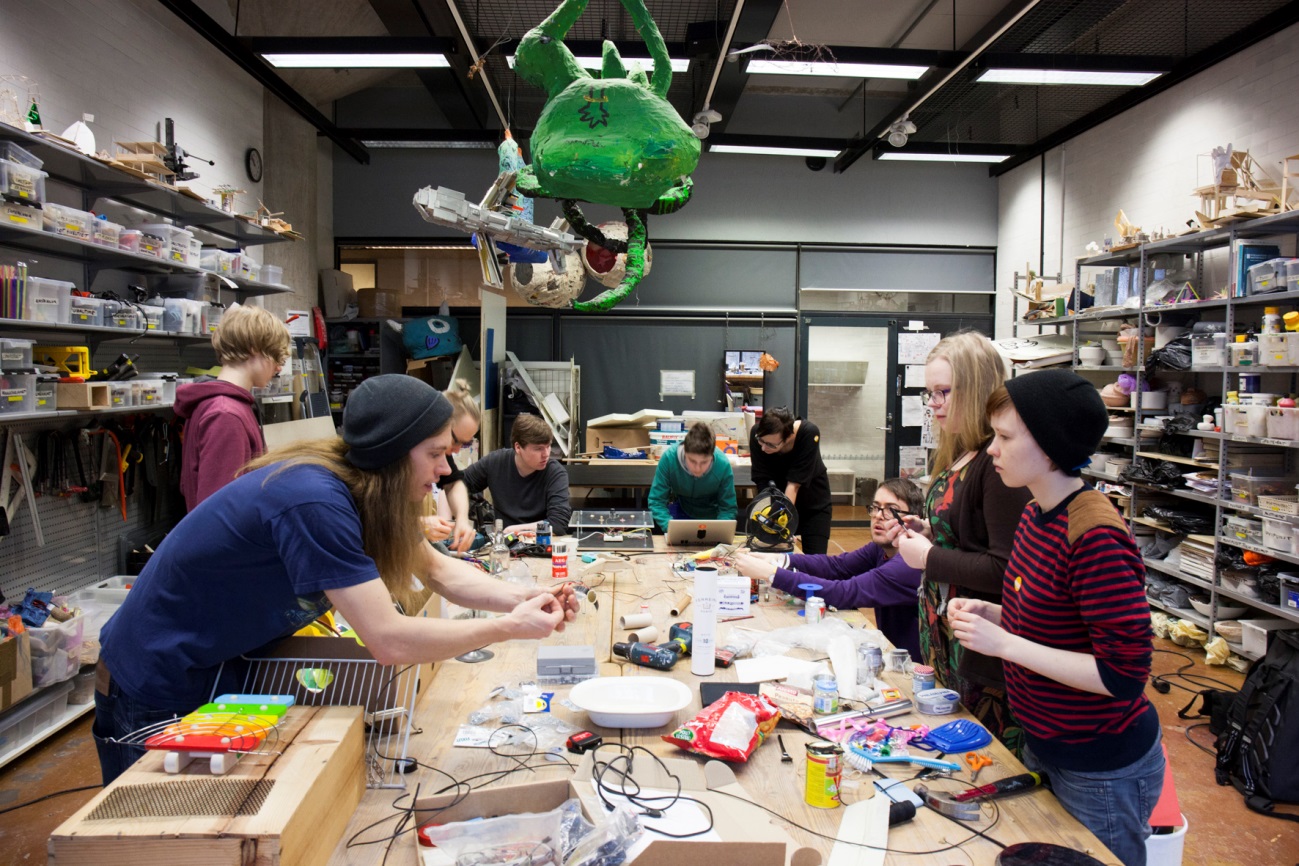 Teema-opinnot!
Lopuksi
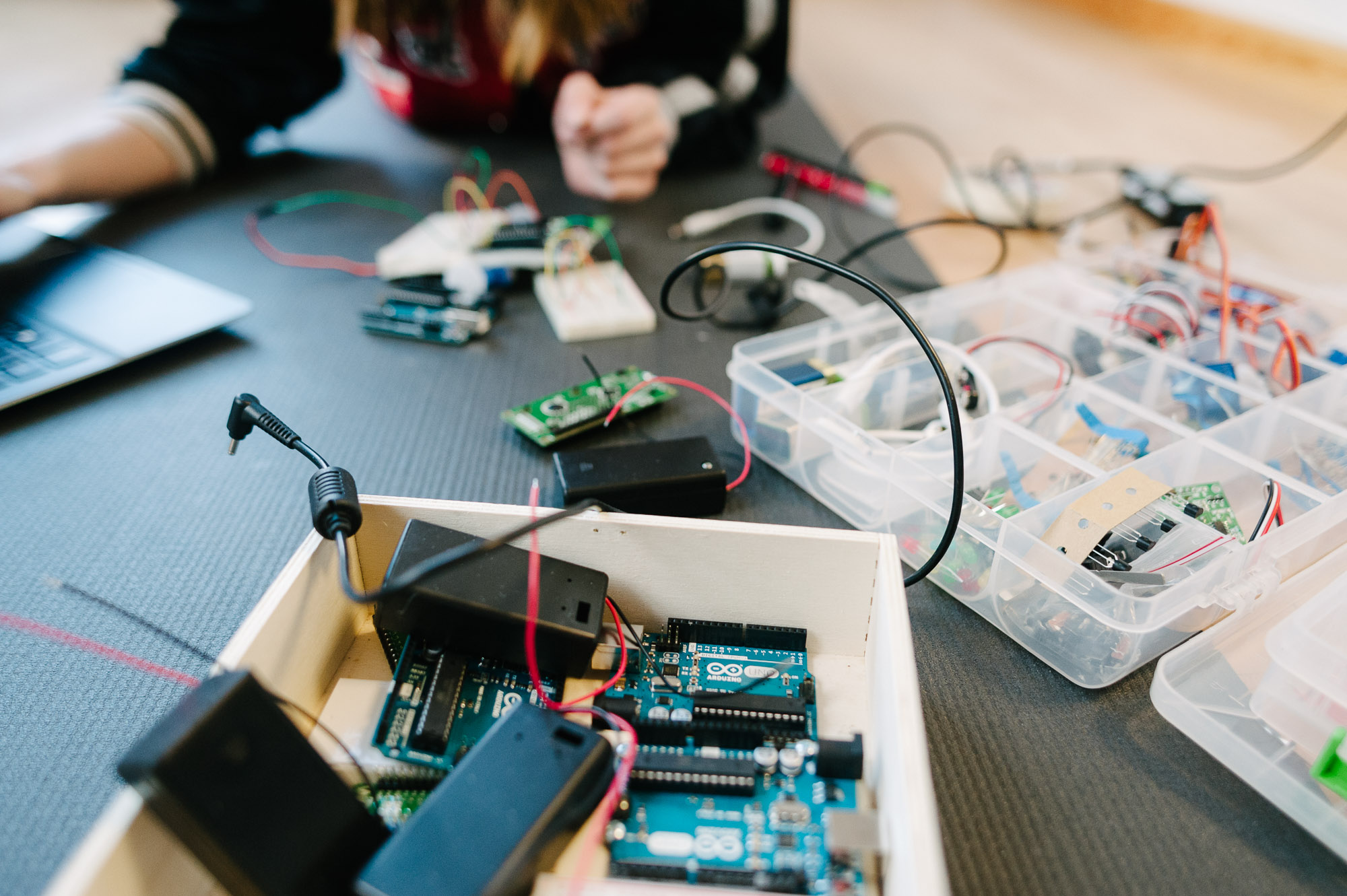 Kiinnostavia keissejä: Tech-ed ja Ed-.tech
Tänään:
Mitä on opetusteknologia?
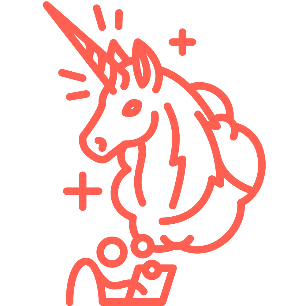 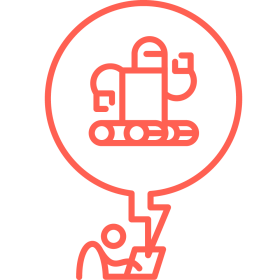 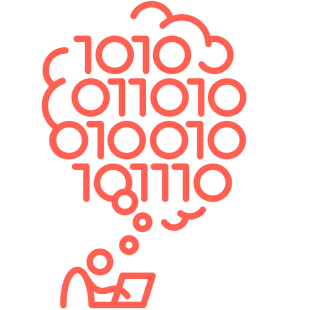 Realiteetteja, tavoitteita ja 
ratkaisuja
Reunaehto 3: OPS 
ja rehtorit
Reunaehto 1: Oppijat
Reunaehto 2: Opettajat
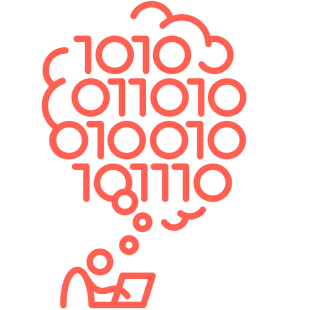 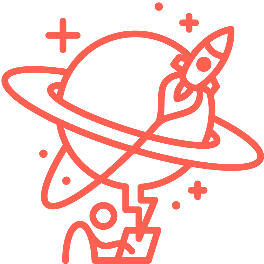 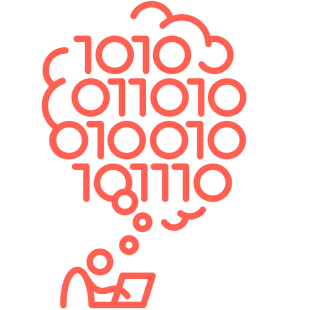 [Speaker Notes: Splitatut kuvat: robotit/Junction]
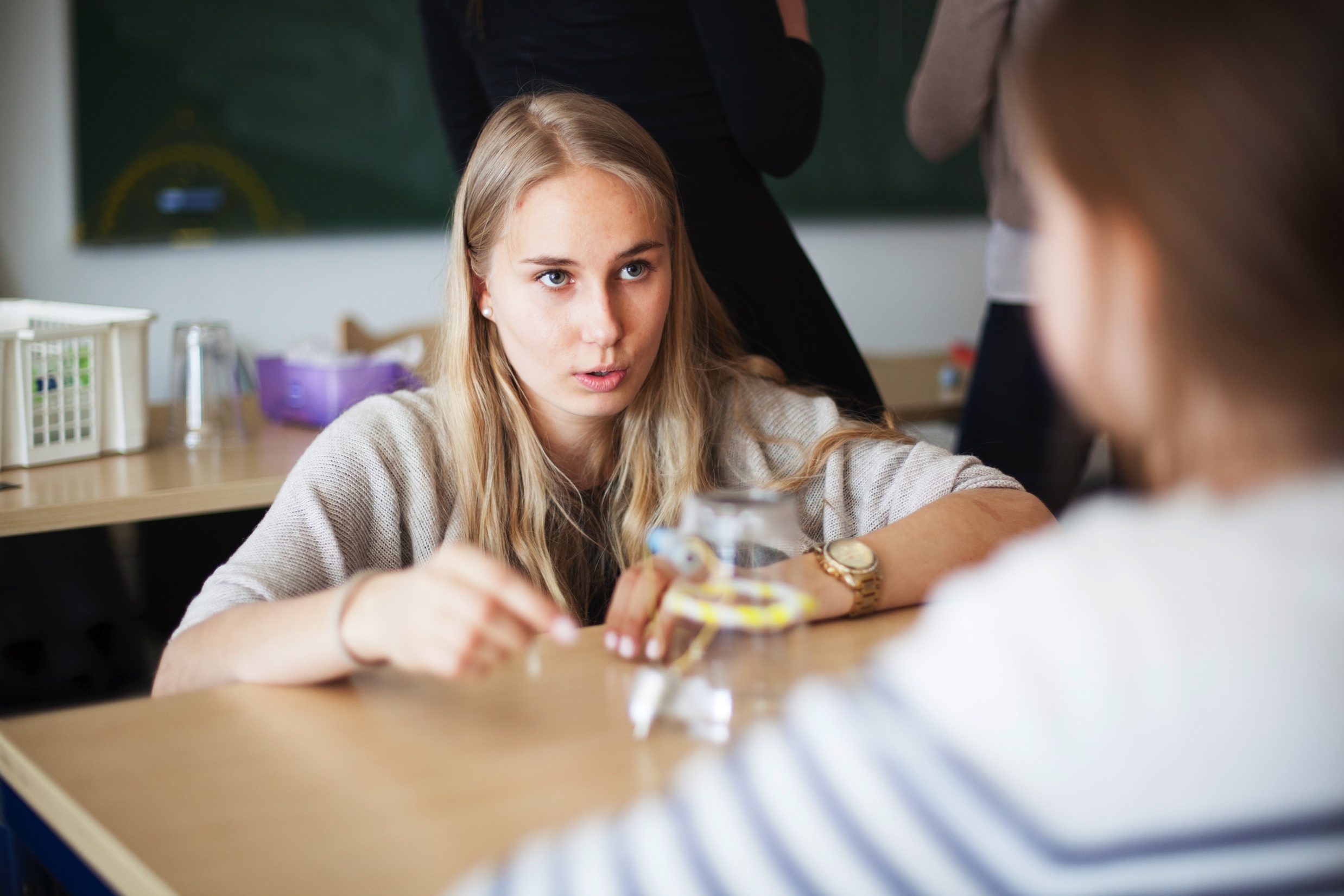 Realiteetti 1 – Kysyntä:Oppilaita kiinnostaa ohjelmointi, mutta samaan aikaan heille on epäselvää, mihin ohjelmointi voi liittyä ja mitä se voi juuri minulle merkitä. Tämä voi yhdistyä huoleen tulevaisuudesta.
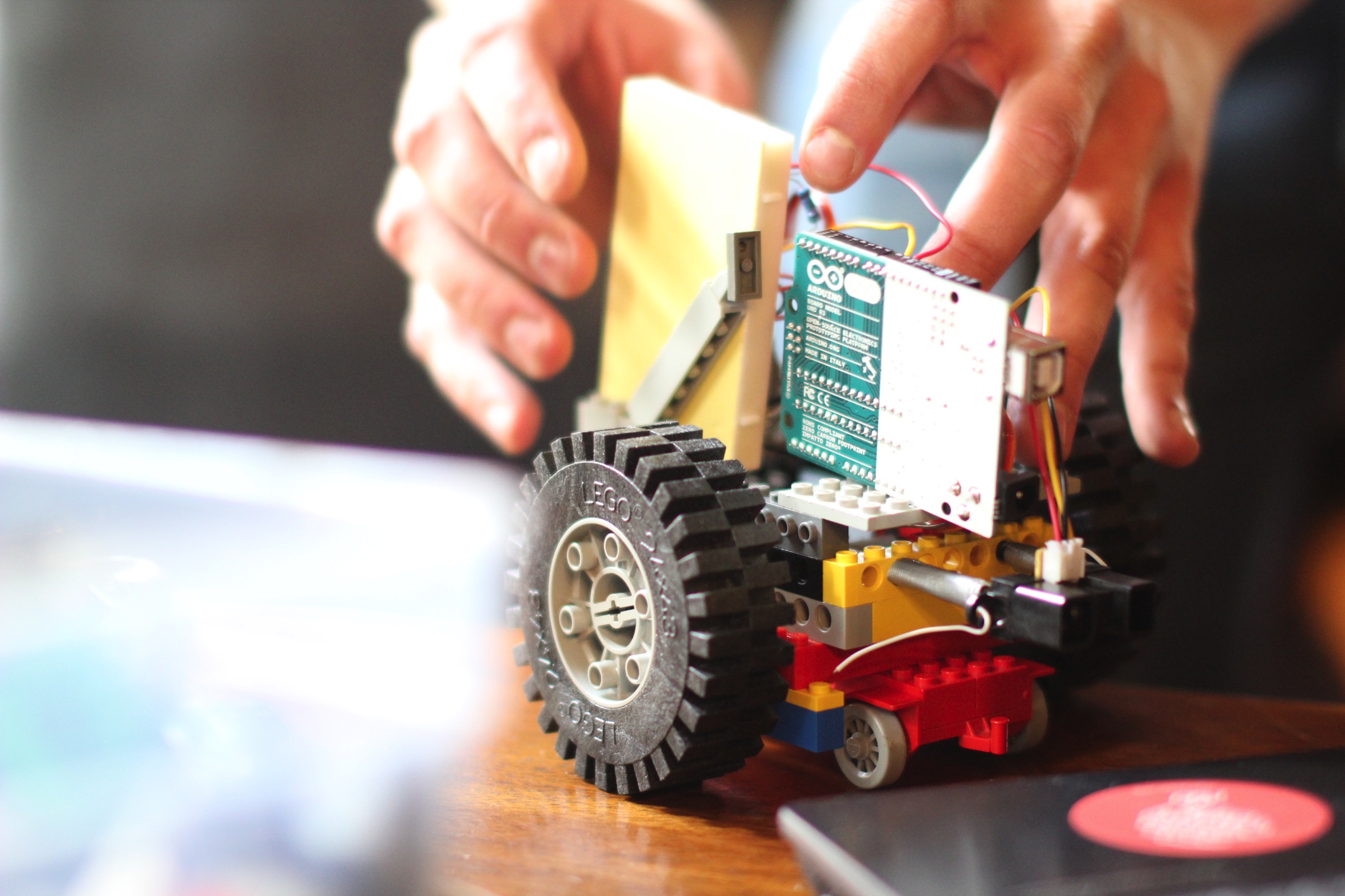 Realiteetti 2 – Tarjonta: 
Ajasta ja resursseista on usein kouluissa pulaa ja tarjontaa on hirvittävä määrä.
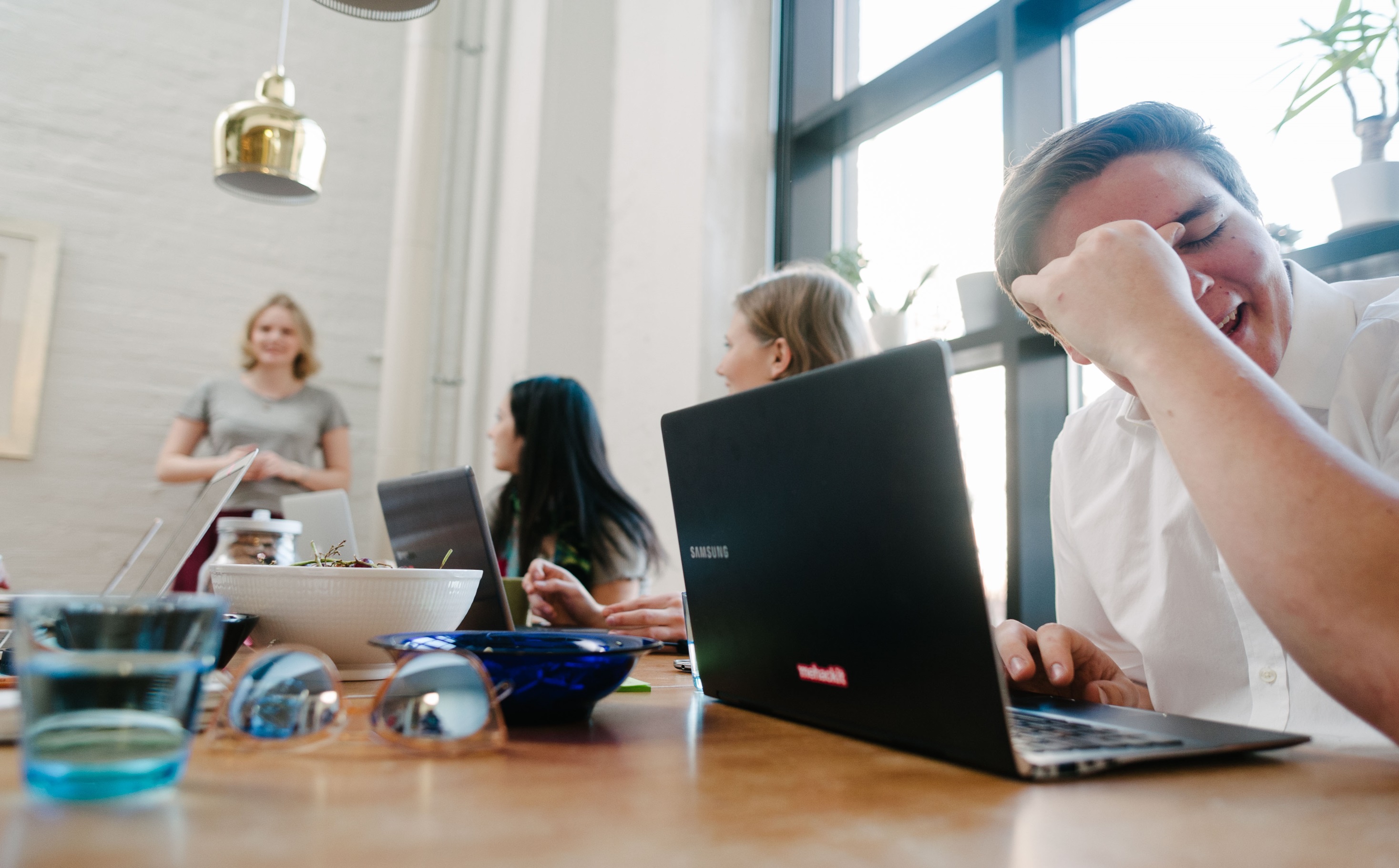 Realiteetti 3) Opettajat

Intoa on, 
aikaa ei aina niin paljon!

Tarjonnan paradoksi.
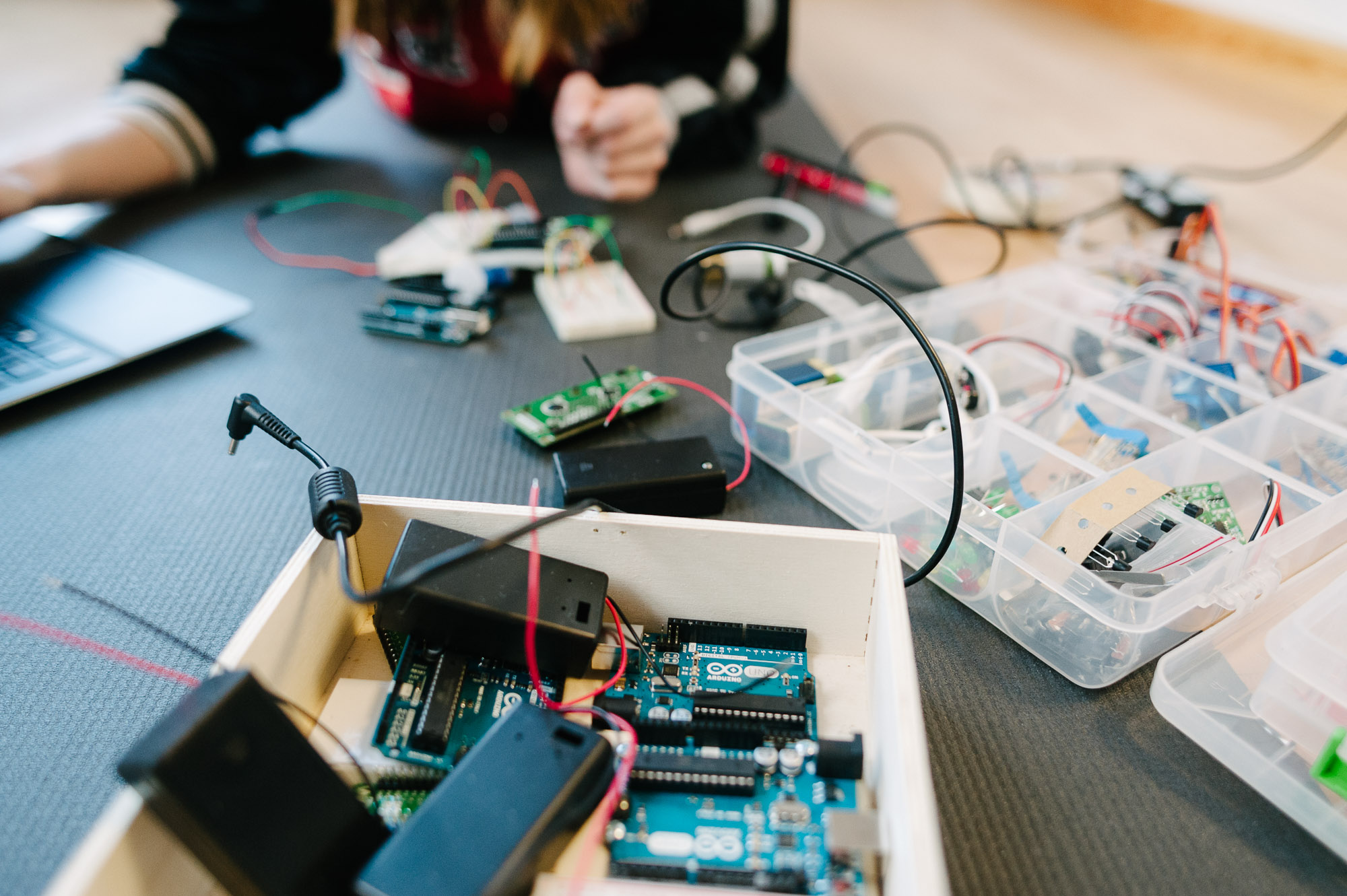 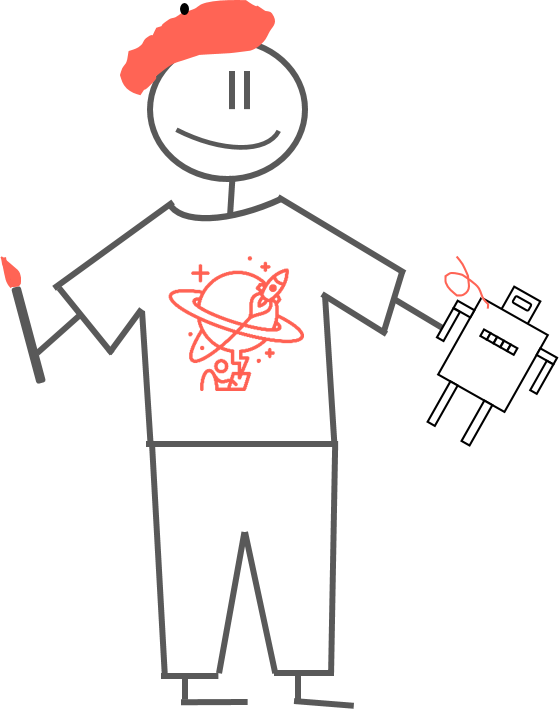 Oppimistavoitteita
[Speaker Notes: Splitatut kuvat: robotit/Junction]
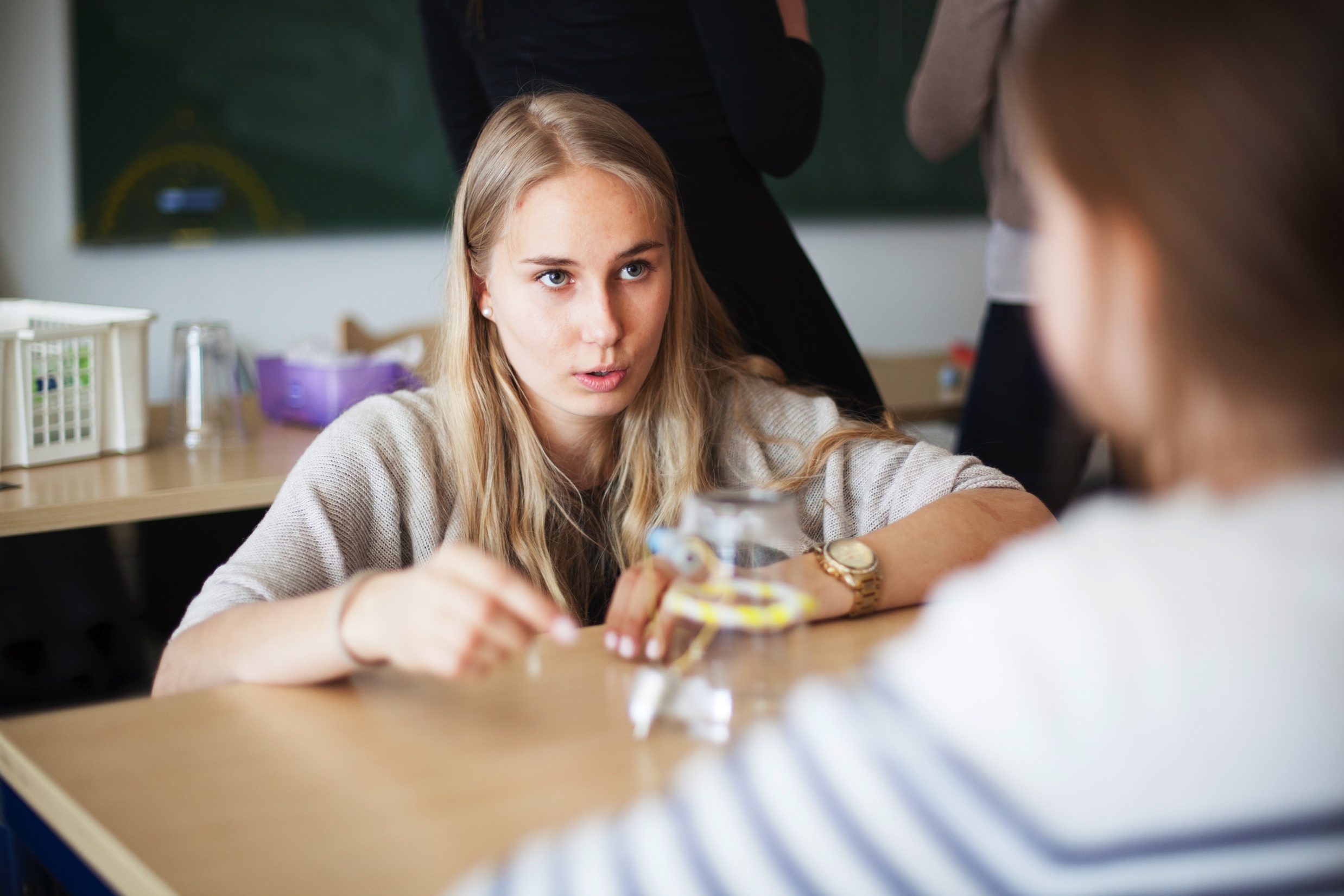 Tavoite 1: Innostaa ohjelmoinnista, antaa hyvä ensikosketus ja purkaa ohjelmointiin liittyvää mystiikkaa
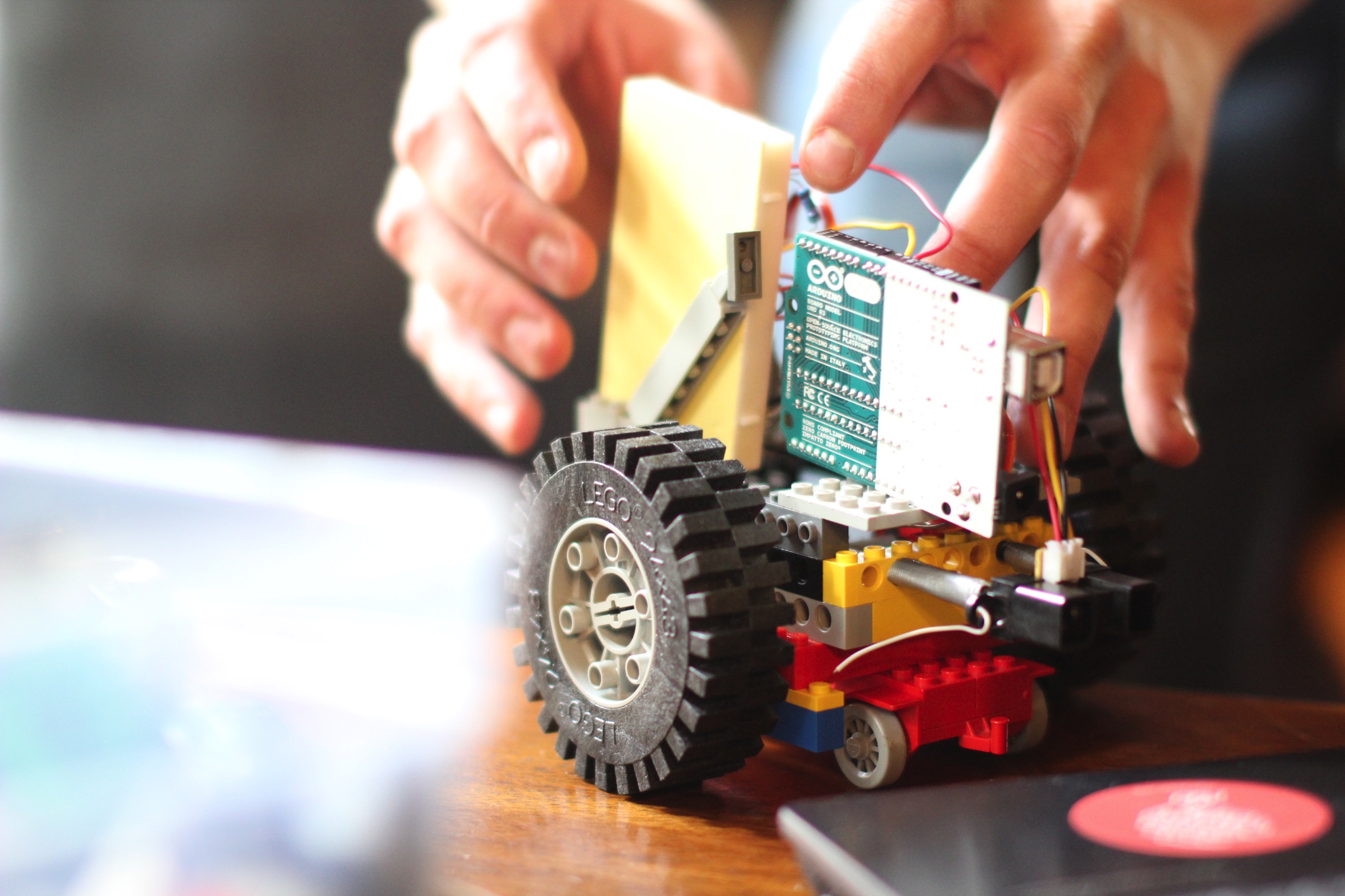 Tavoite 2: Ymmärtää koodin moninaisia yhteyksiä maailman  ja yhteiskunnan ilmiöihin
Robotiikka, musiikki, taide, avoin data, automatisaatio…
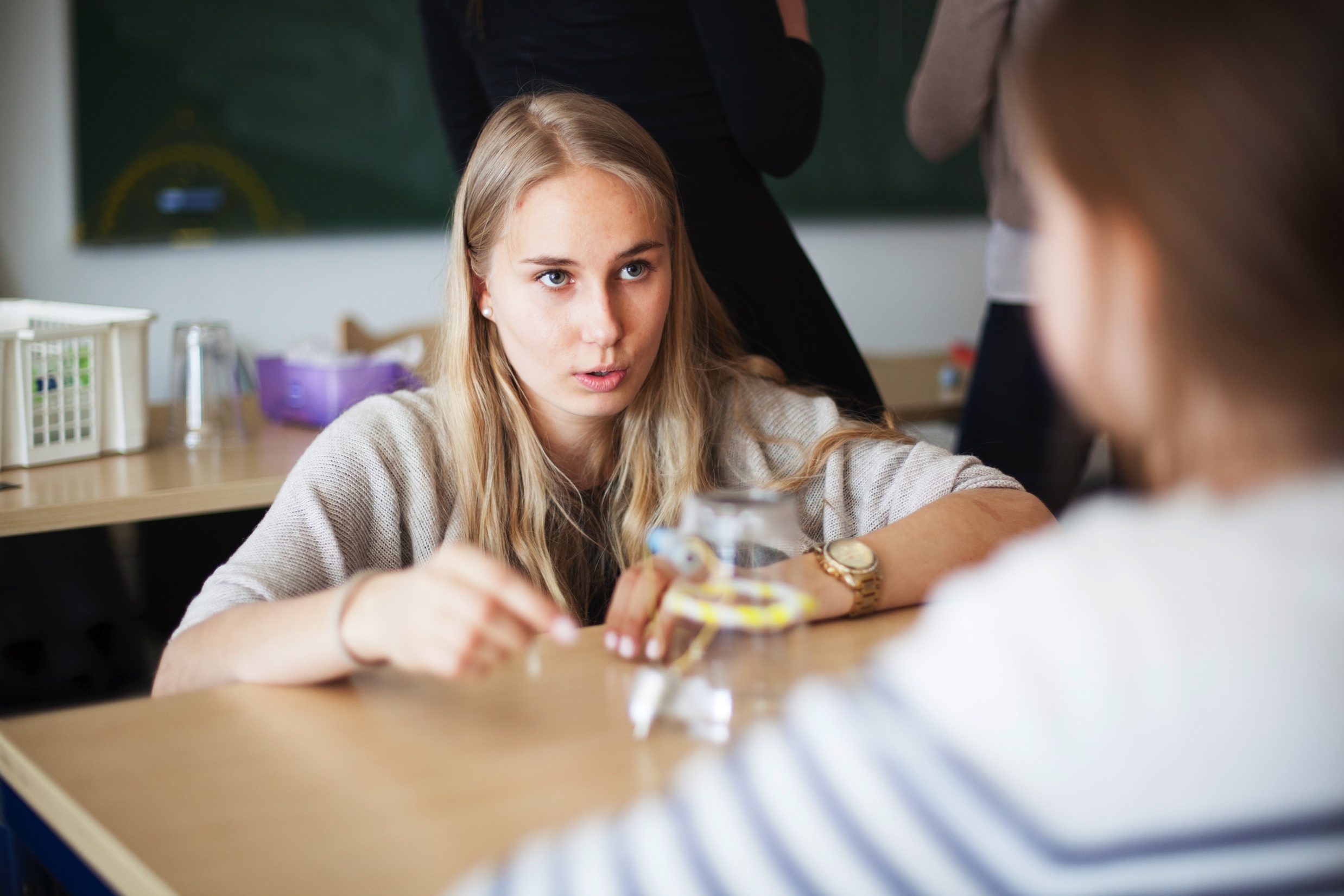 Tavoite 3: Teknologiaan ja tulevaisuteen liittyviä yhteiskunnallisia teemoja tulisi pyrkiä käsittelemään osana opetusta.
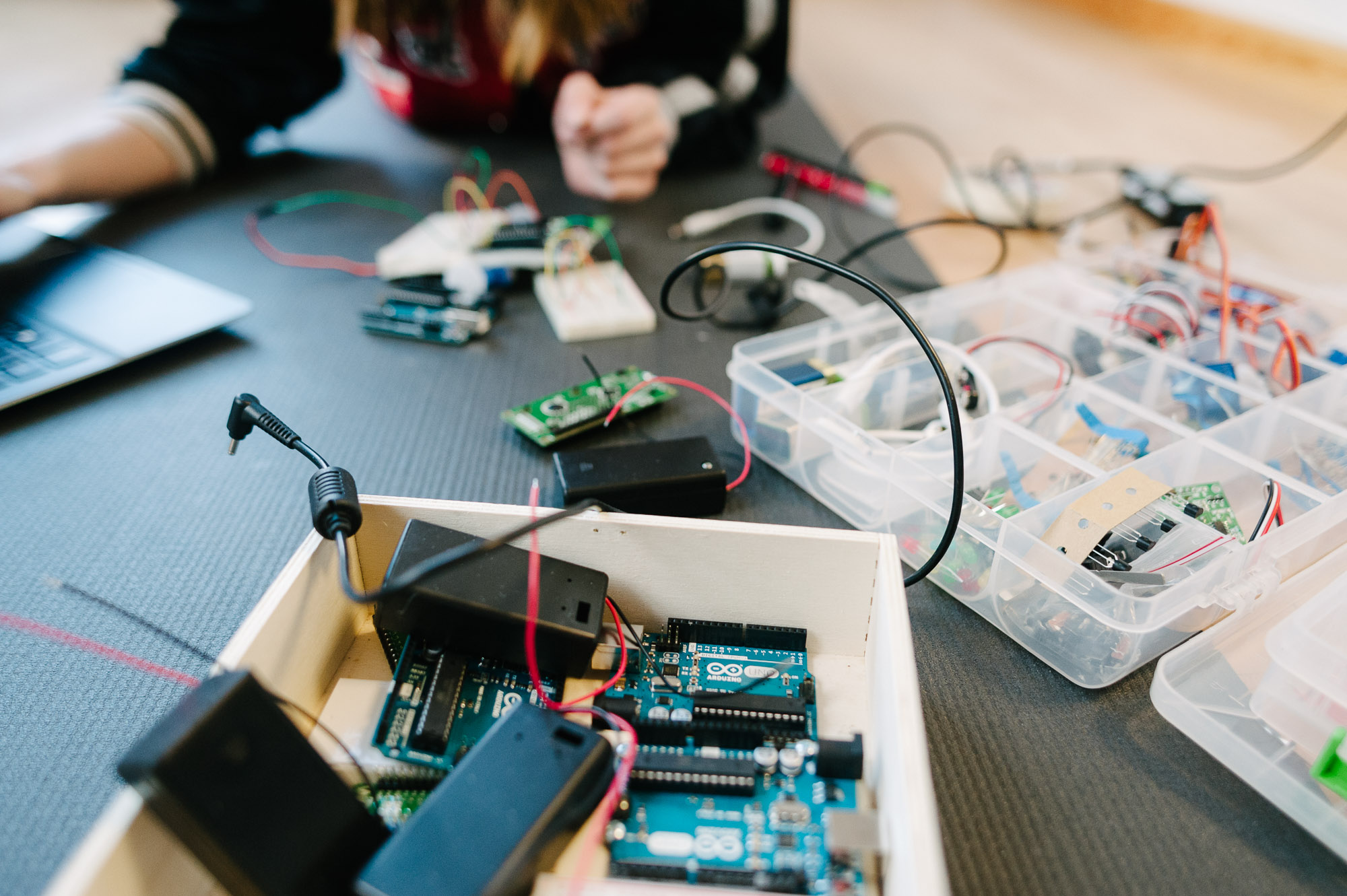 Mitä tarvitaan ohjelmoinnin ilmiöpohjaiseen 
opetukseen?
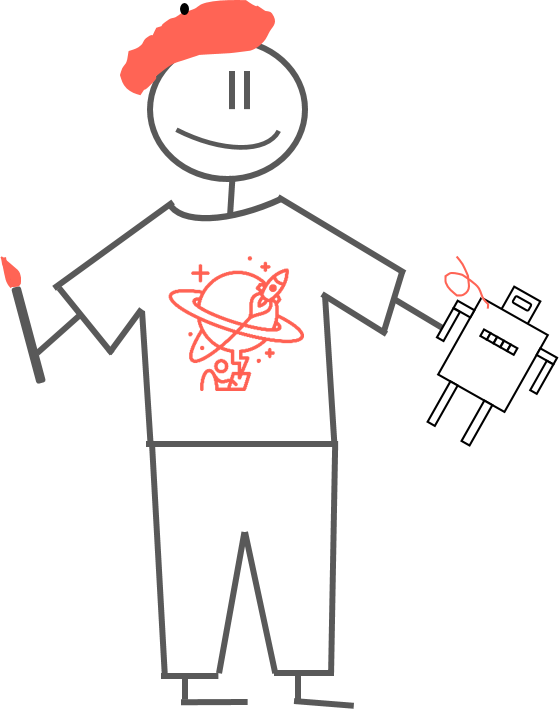 [Speaker Notes: Splitatut kuvat: robotit/Junction]
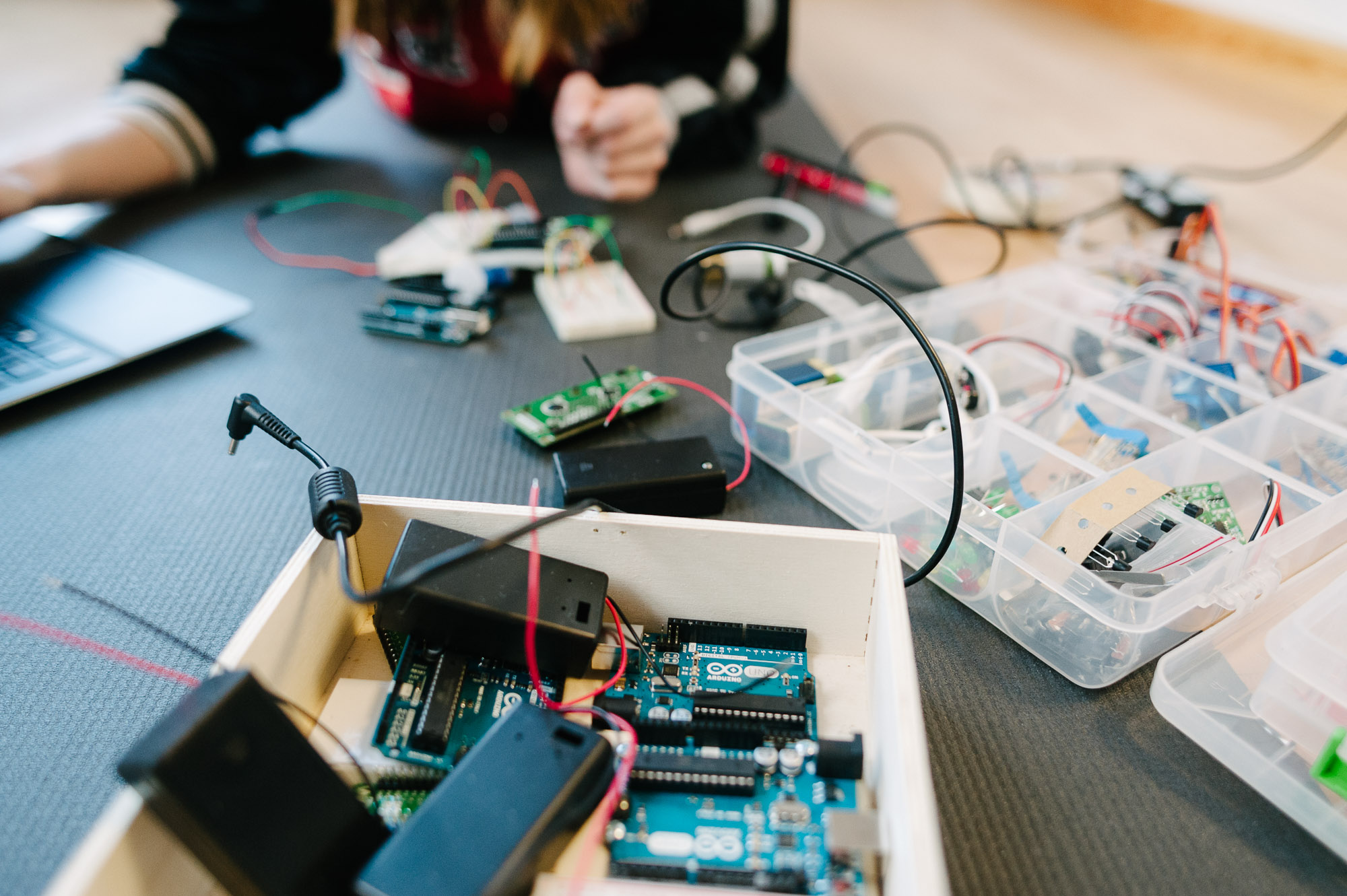 Tarvitaan ohjelmointiyökaluja, joilla:
Pieni matka innostaviin lopputuloksiin ja projekteihin
Välitön palaute koodin toiminnasta “oikeassa maailmassa”
Potentiaalia syventyä oikein kunnolla ja kompleksisesti jatkossa
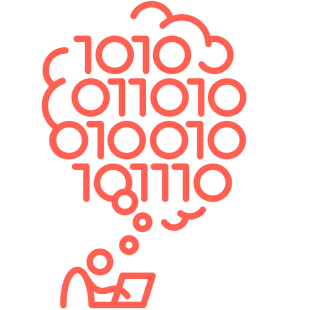 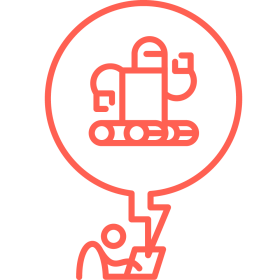 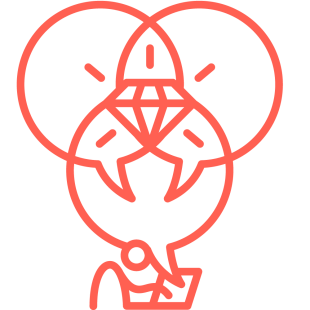 [Speaker Notes: Splitatut kuvat: robotit/Junction]
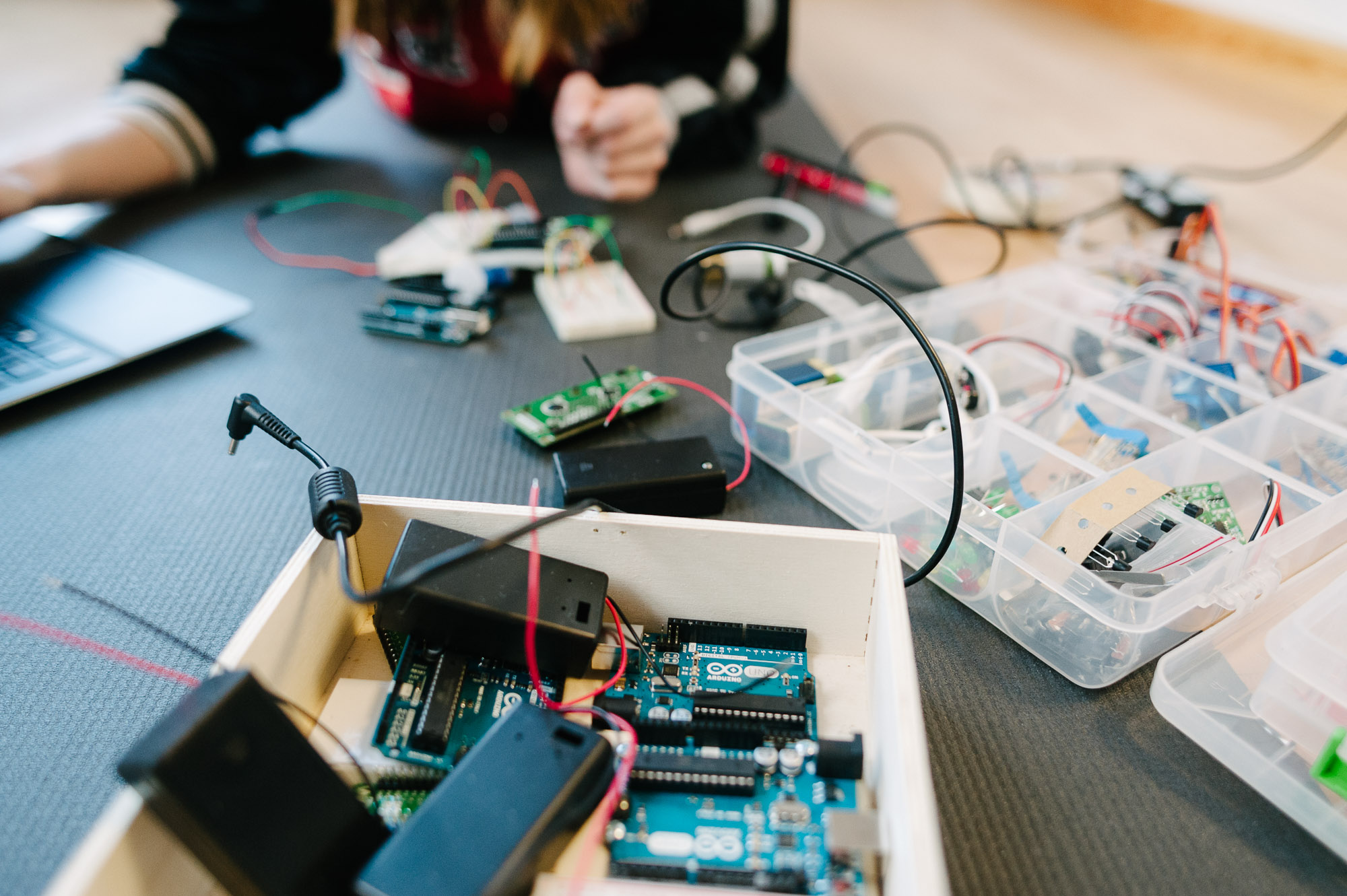 Tämän lisäksi tarvitaan opettaja, joka:
Uskaltaa myöntää rajallisuutensa ja kehitellä asioita yhdessä opiskelijoiden kanssa.
Osaa ja jaksaa keskustella ja oivalluttaa
Ymmärtää jonkun verran ohjelmoinnin perusteita ja ohjelmoinnin yhteiskunnallista roolia.
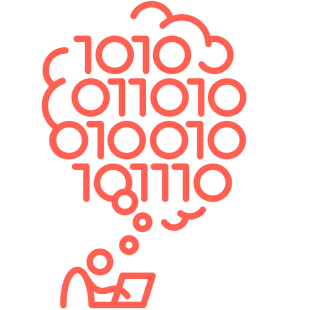 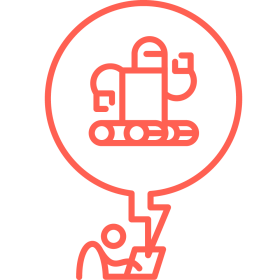 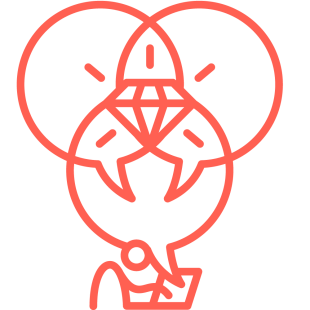 [Speaker Notes: Splitatut kuvat: robotit/Junction]
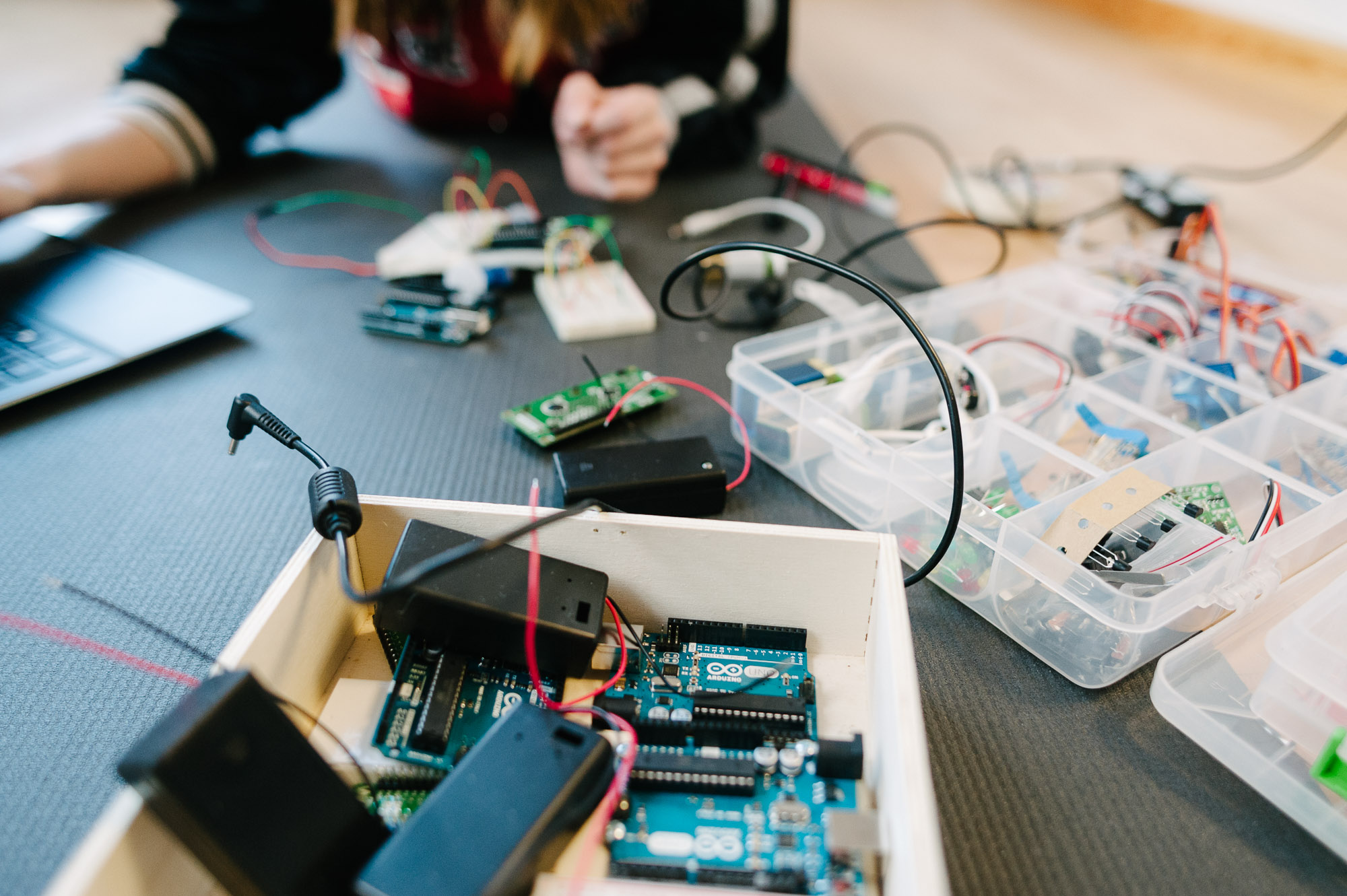 Tämän lisäksi tarvitaan hallintoa, joka:
Ratkaisee teknologiatarjonnan paradoksin
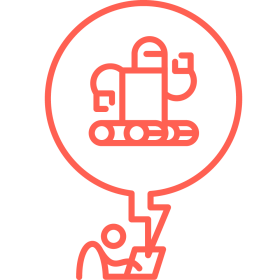 [Speaker Notes: Splitatut kuvat: robotit/Junction]
Niitä työkaluja:
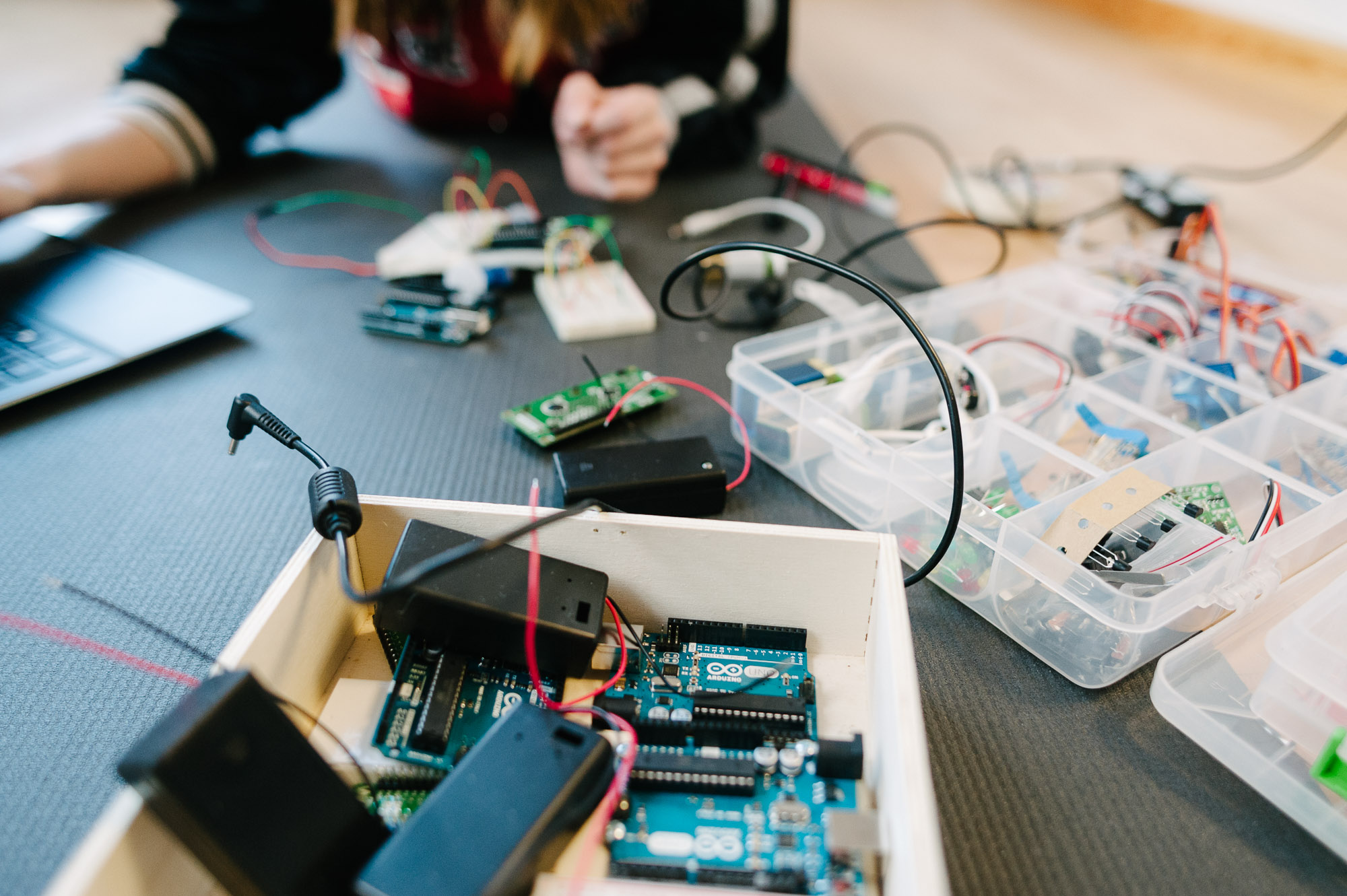 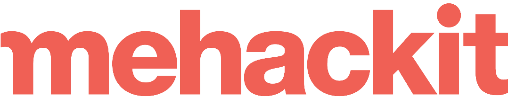 38 h lukiokurssit:

learn.mehackit.org
-> Ilmainen rekisteröityminen
Helposti lähestyttäviä työpajamateriaaleja myös peruskouluun:
Musiikki: sonic-pi.mehackit.org

Kuvataide:processing.mehackit.org
[Speaker Notes: Splitatut kuvat: robotit/Junction]
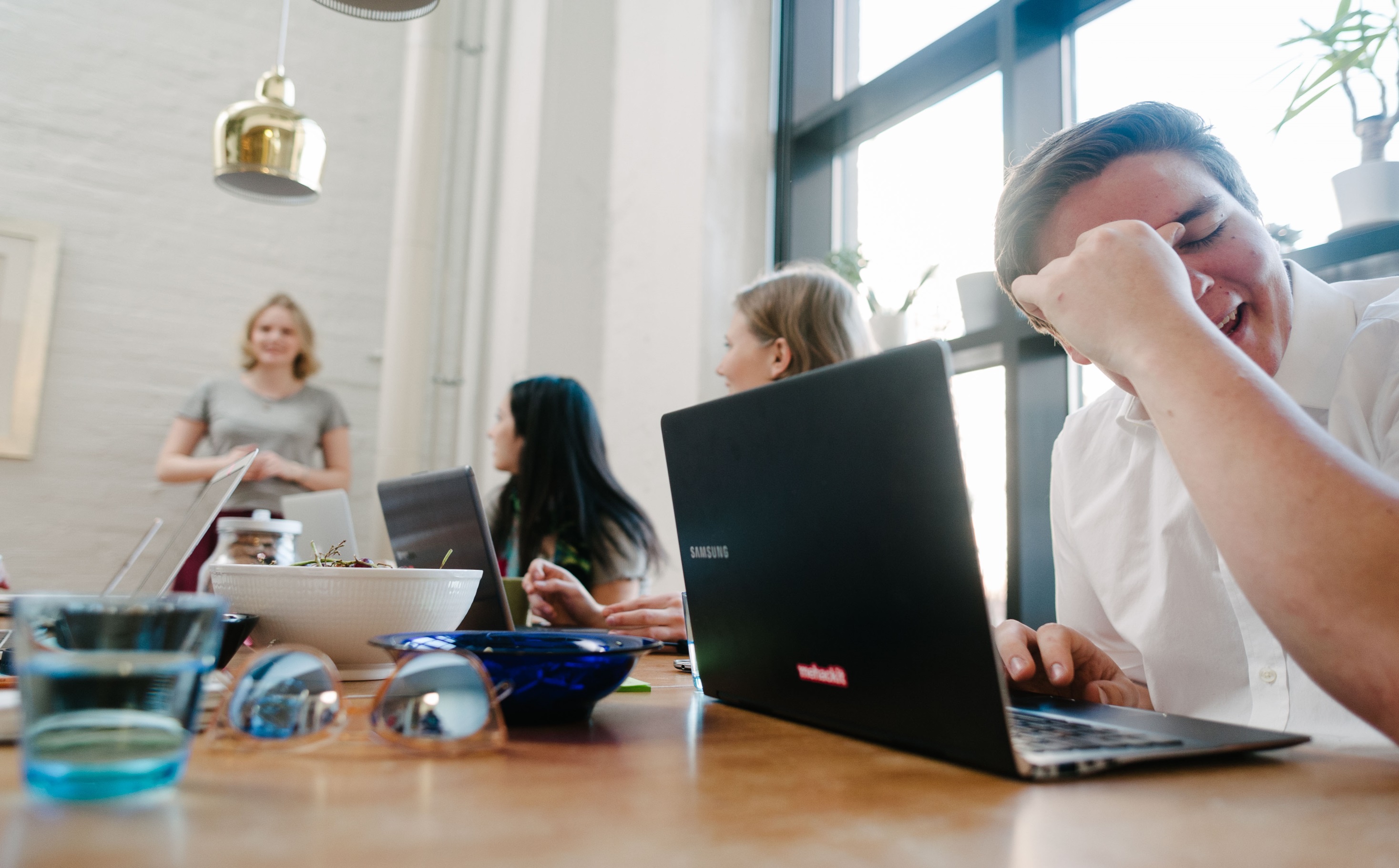 Onko ohjelmointi toinen lukutaito?
[Speaker Notes: ”Loppu on meistä kiinni”]